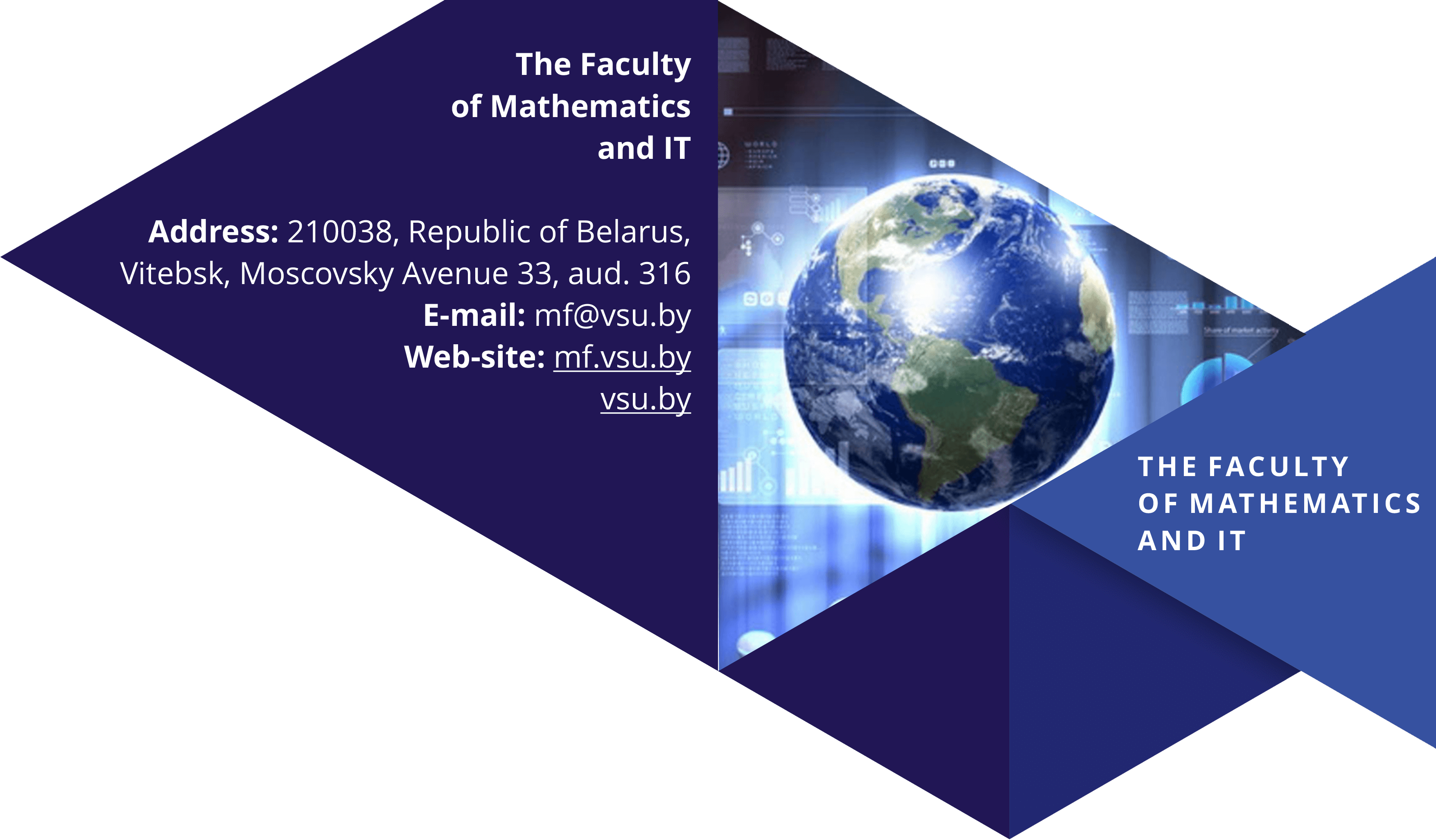 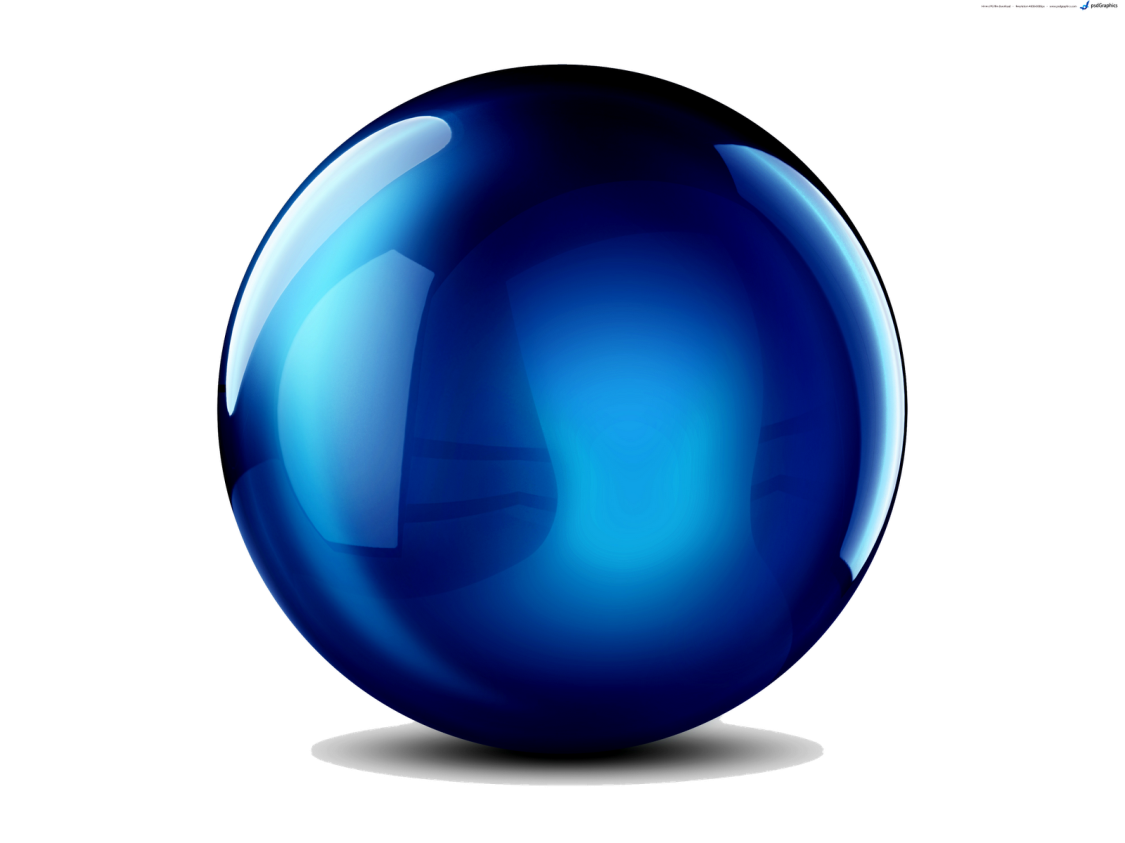 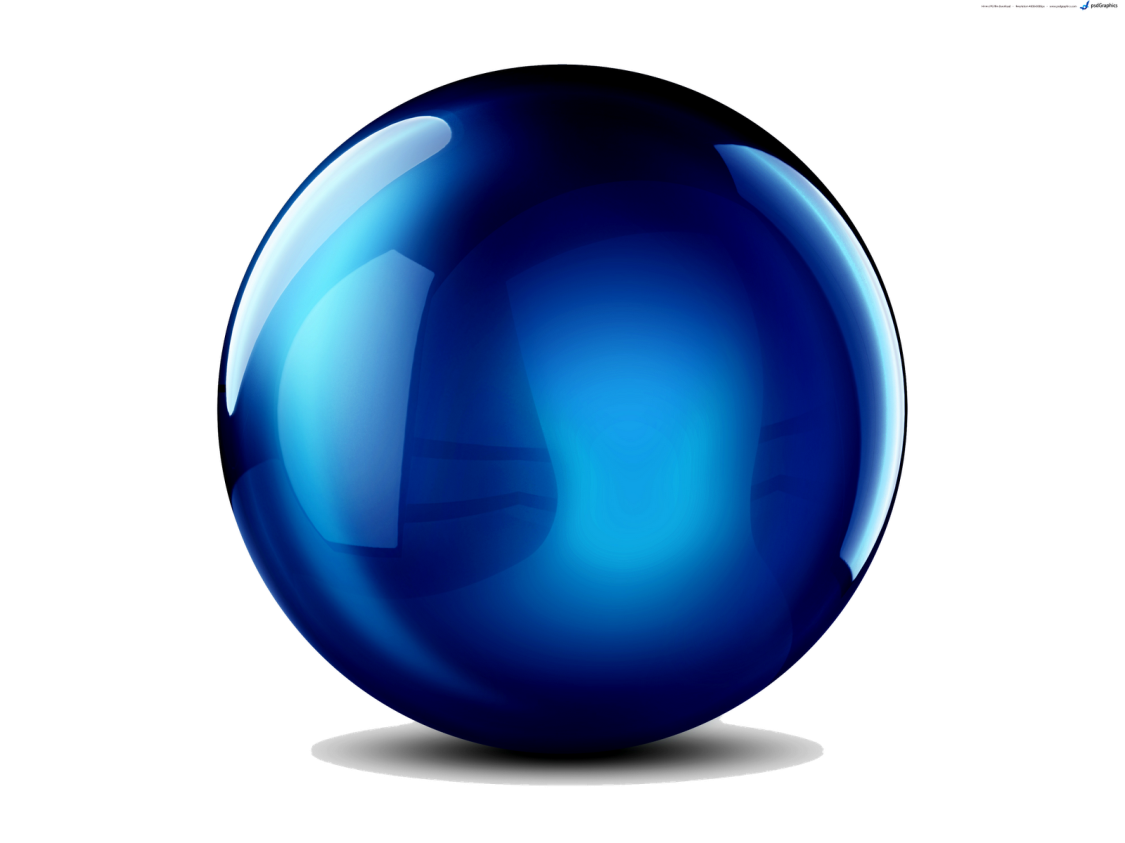 Innovative educational technologies
Modern material and technical base
Faculty of Mathematics and Information Technologies
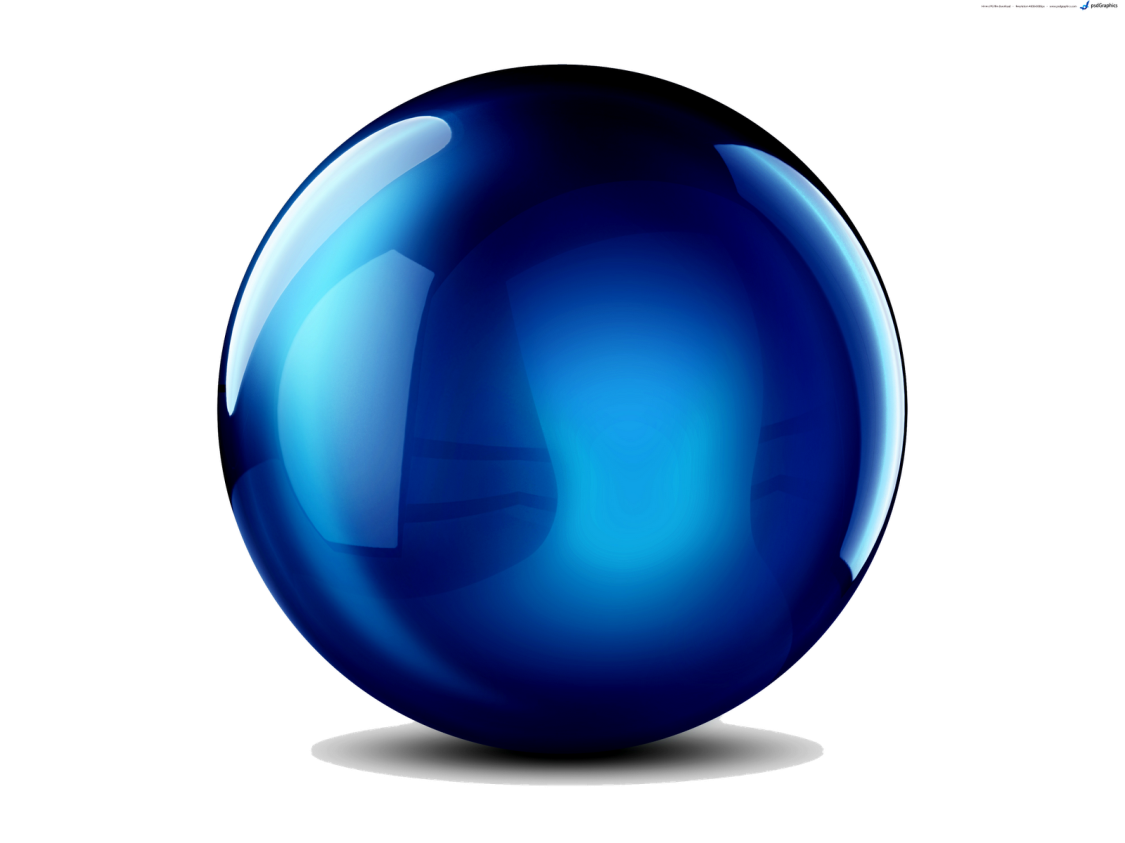 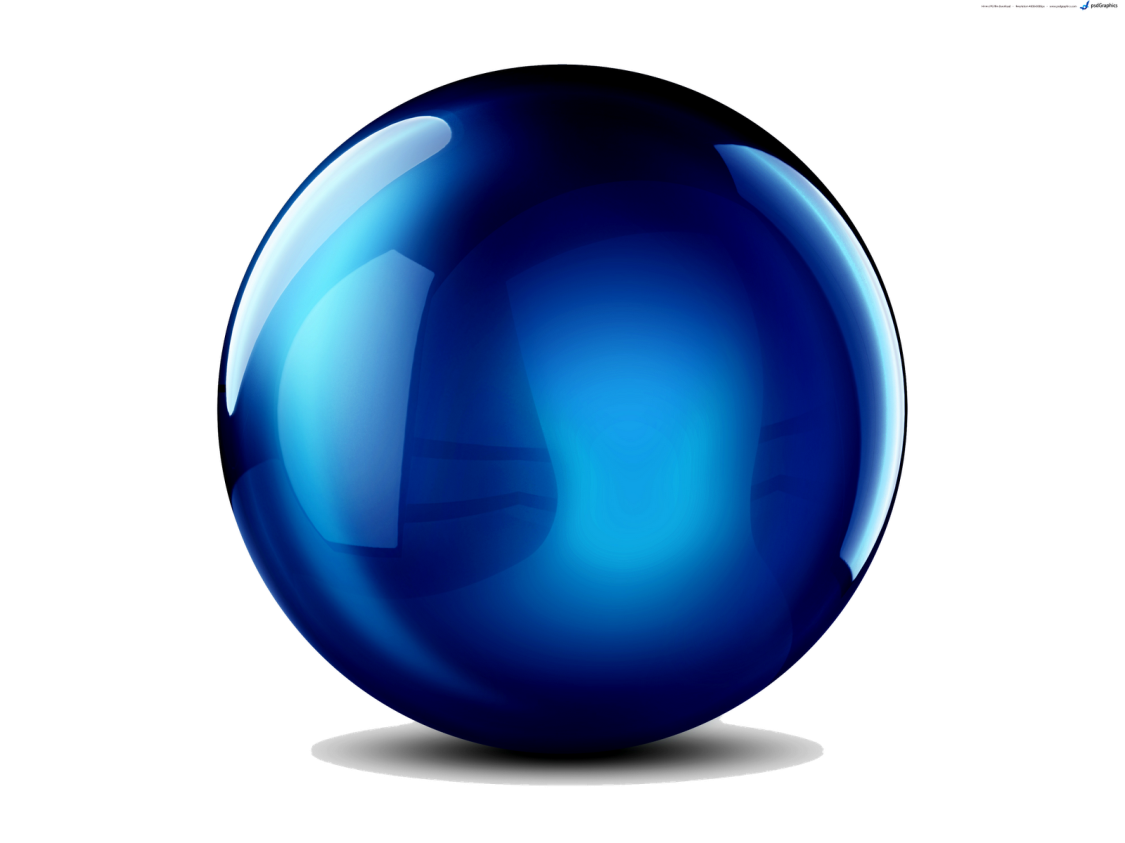 70% of teachers have academic degrees and titles
Cooperation with leading IT companies
COOPERATION WITH IT COMPANIES
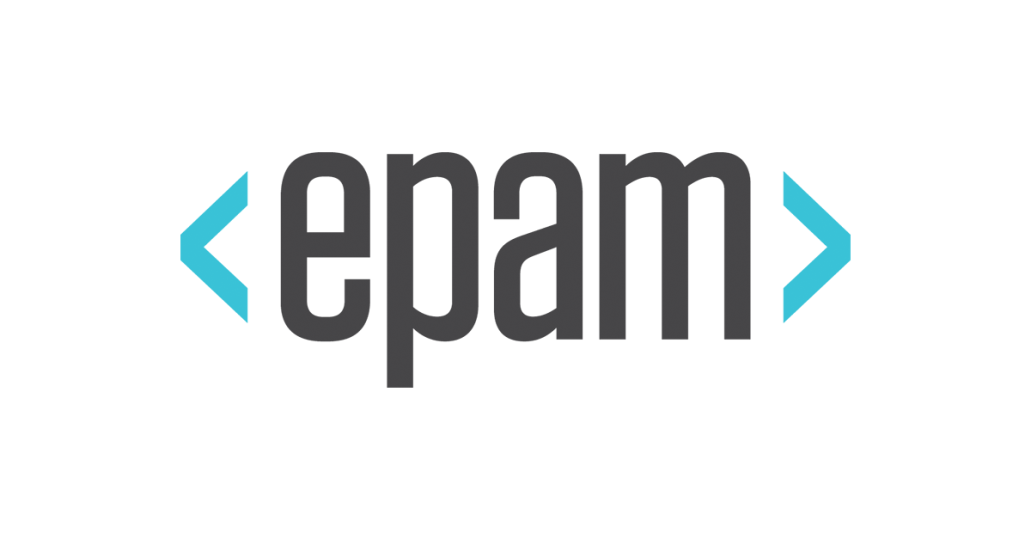 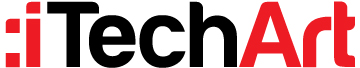 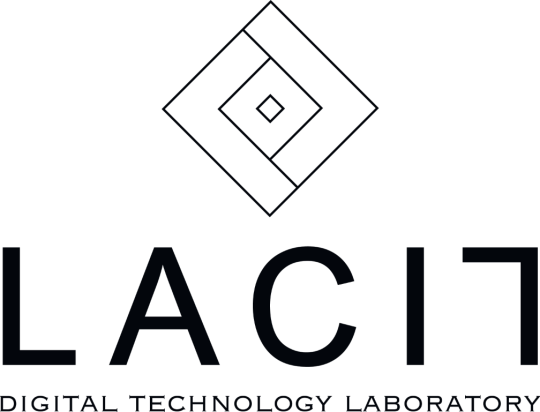 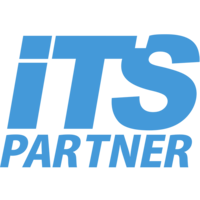 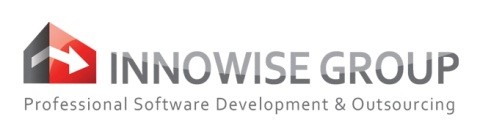 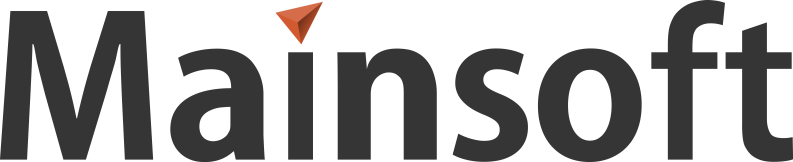 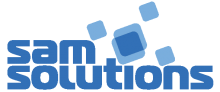 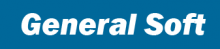 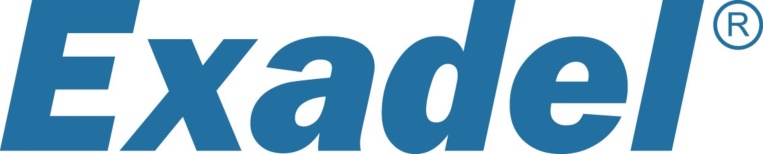 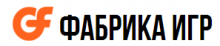 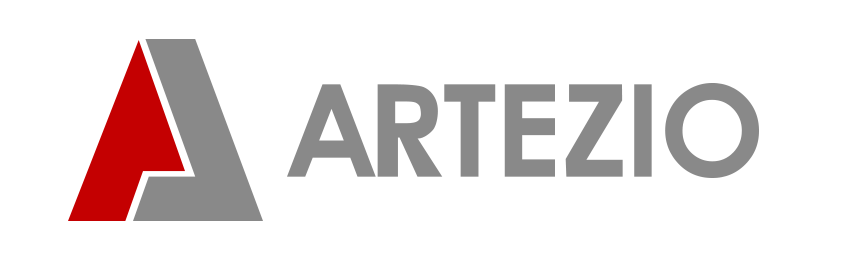 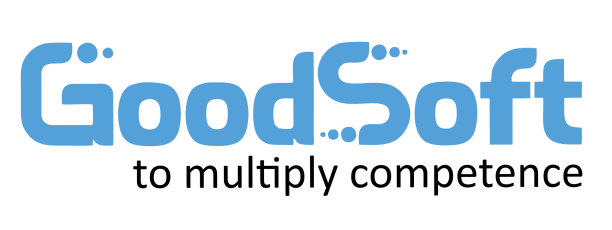 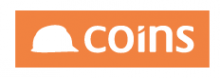 JOINT IT LABORATORIES
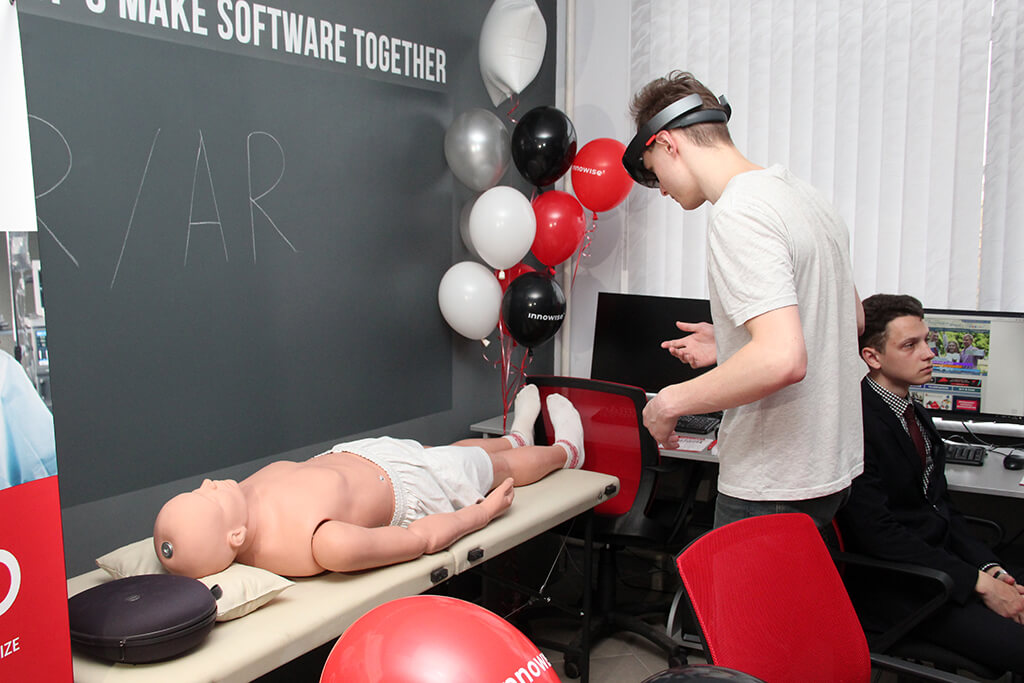 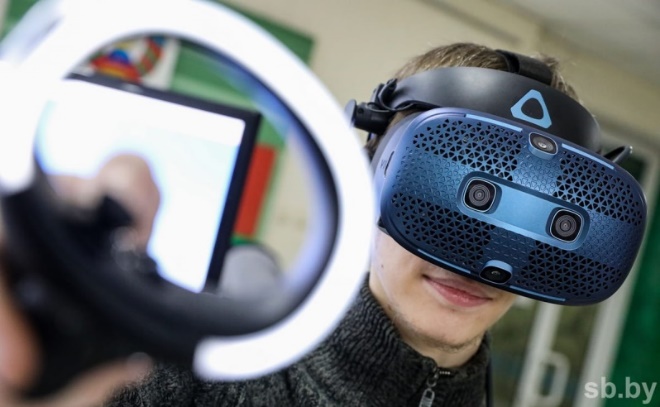 Virtual and Augmented Reality Laboratory in cooperation with
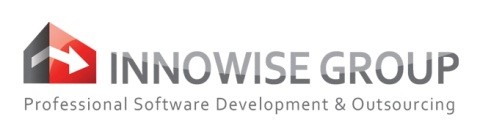 JOINT IT LABORATORIES
Artificial Intelligence Laboratory in cooperation with
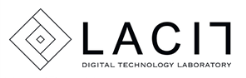 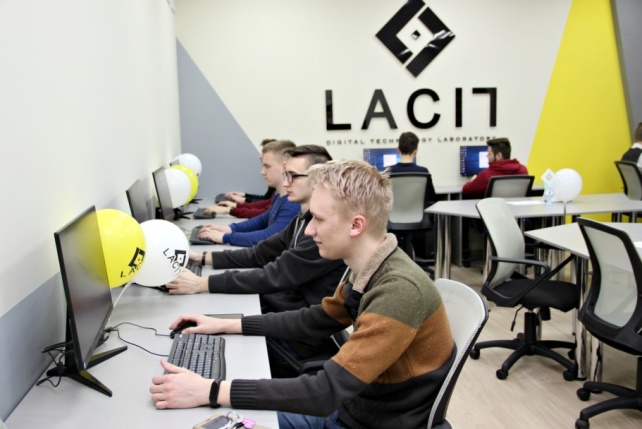 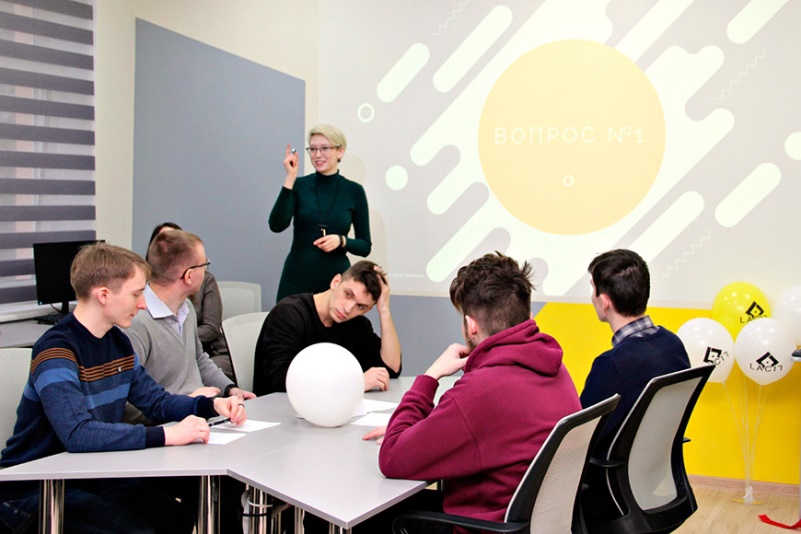 JOINT IT LABORATORIES
Educational and scientific IT laboratory in cooperation with
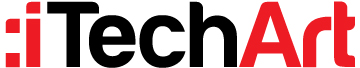 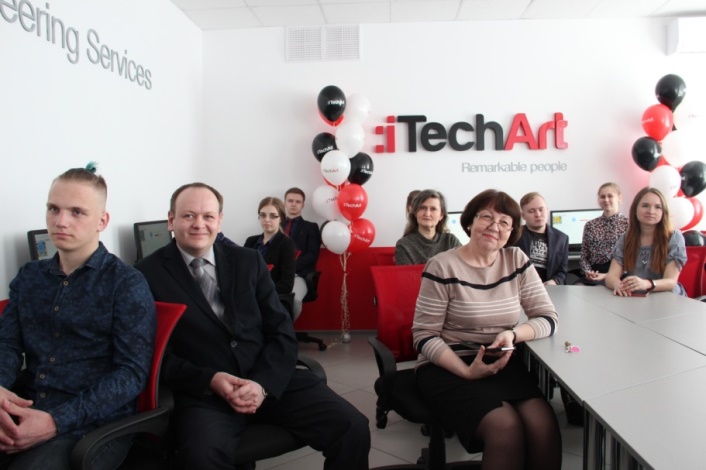 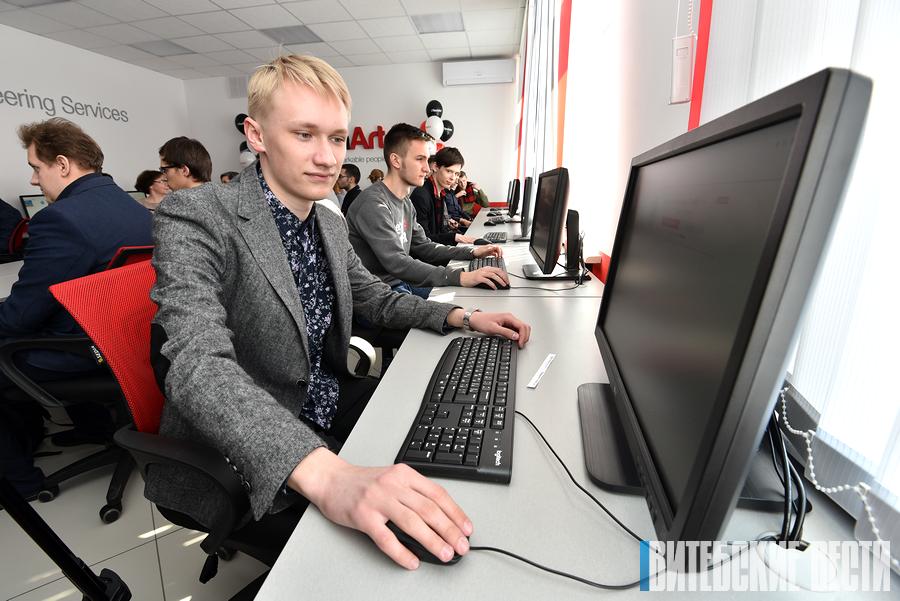 JOINT IT LABORATORIES
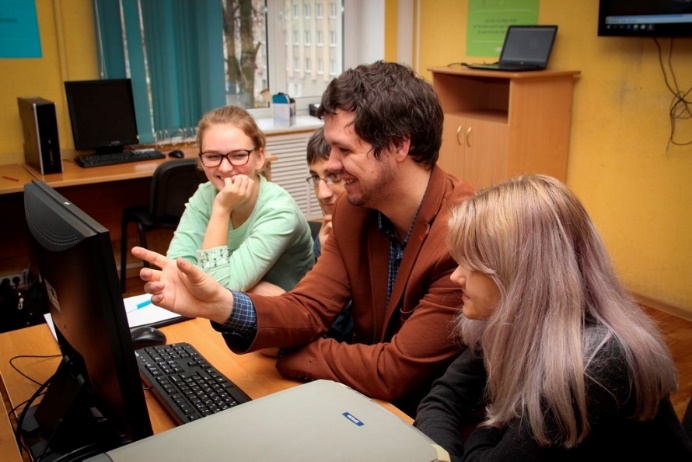 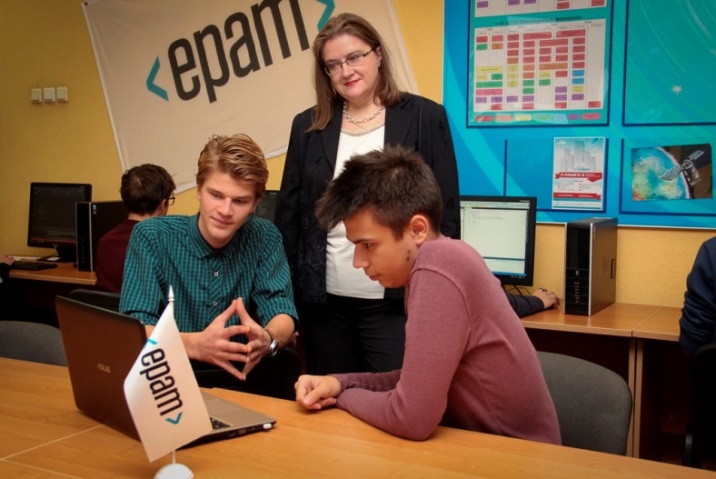 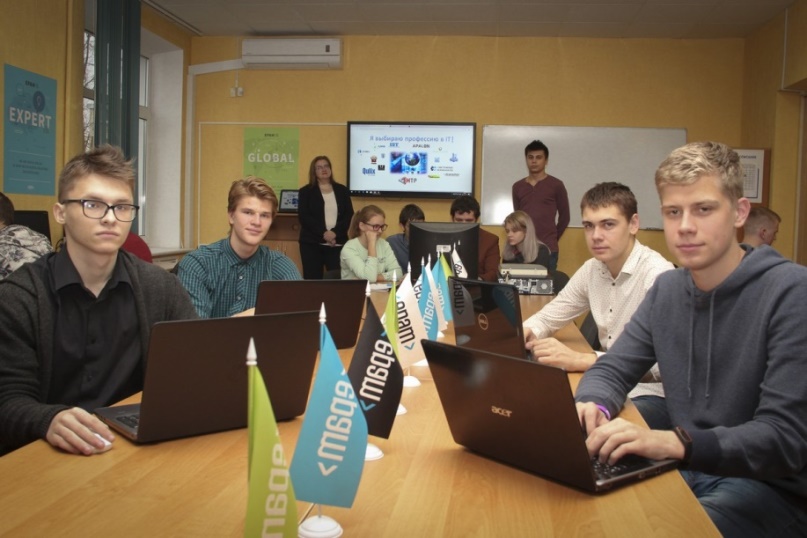 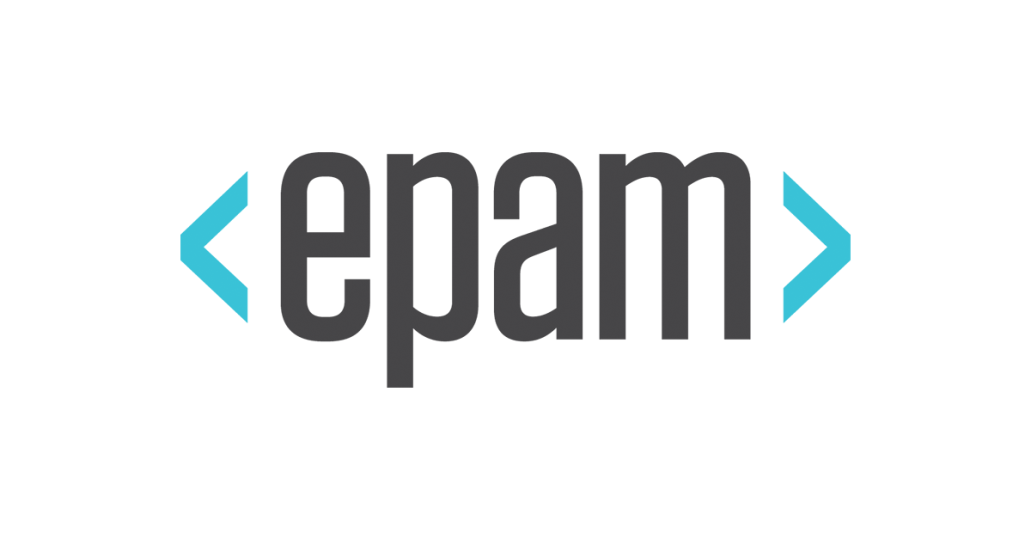 Computer laboratory in cooperation with
JOINT IT LABORATORIES
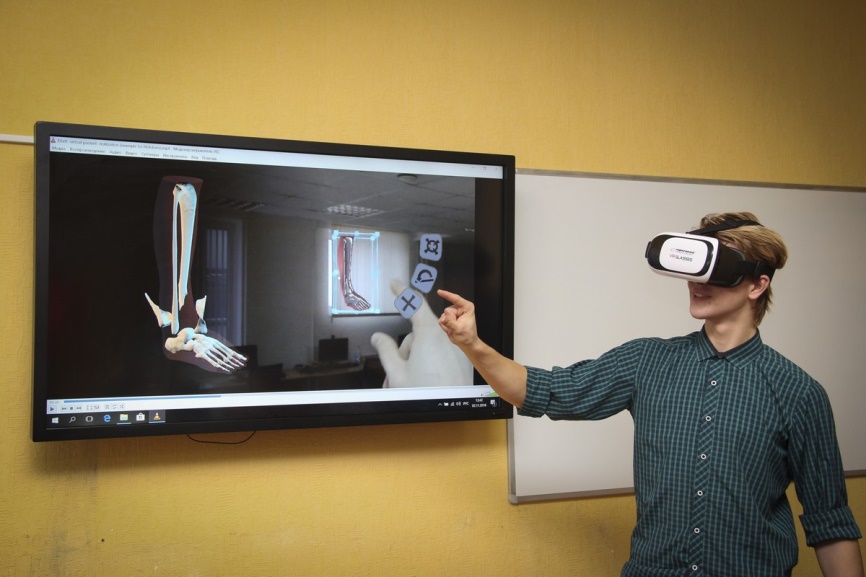 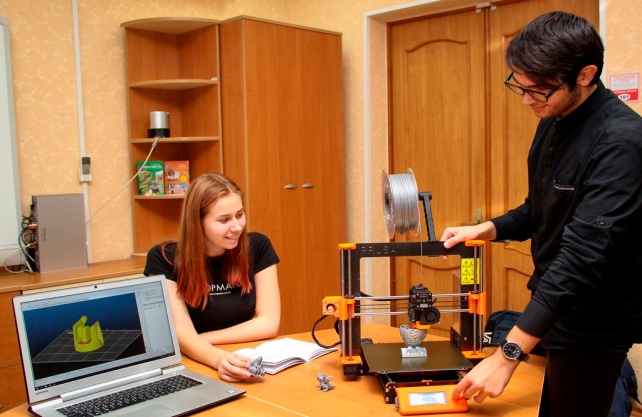 Belarusian-Indian Training Center named after Rajiv Gandhi in cooperation with
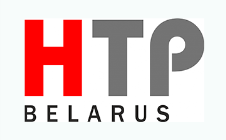 JOINT IT LABORATORIES
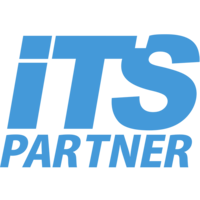 Robotics Laboratory in cooperation with
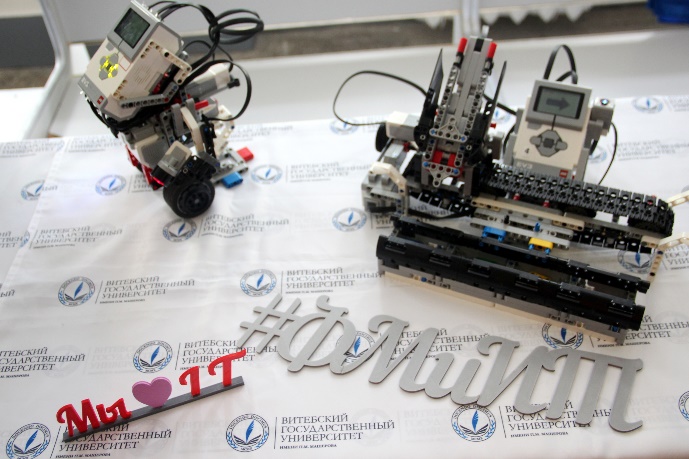 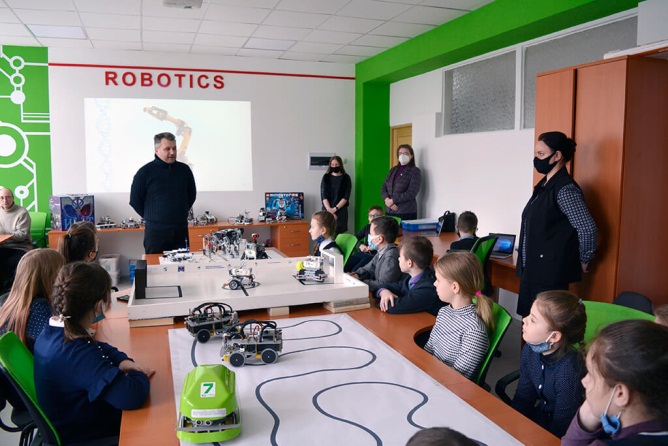 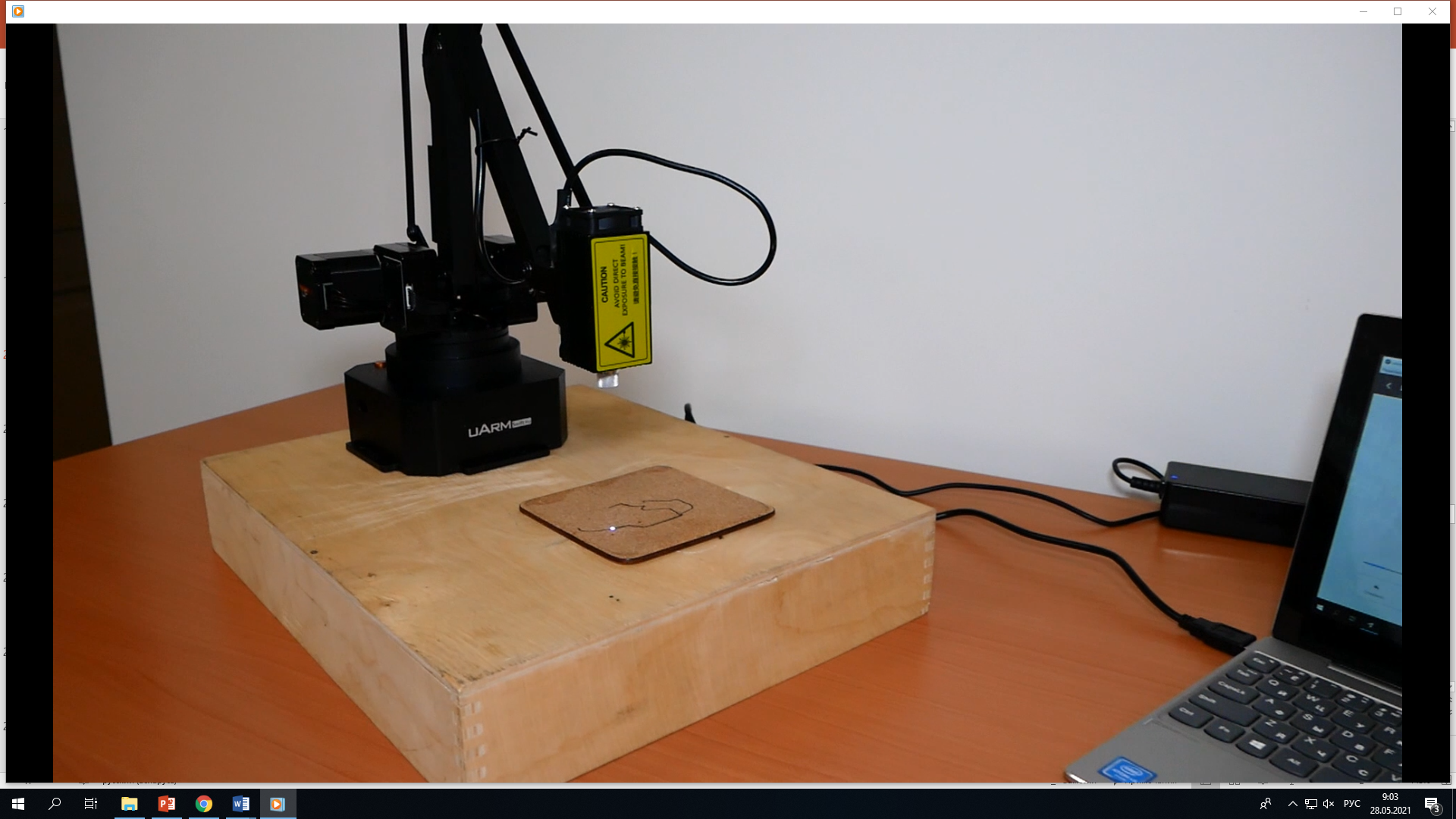 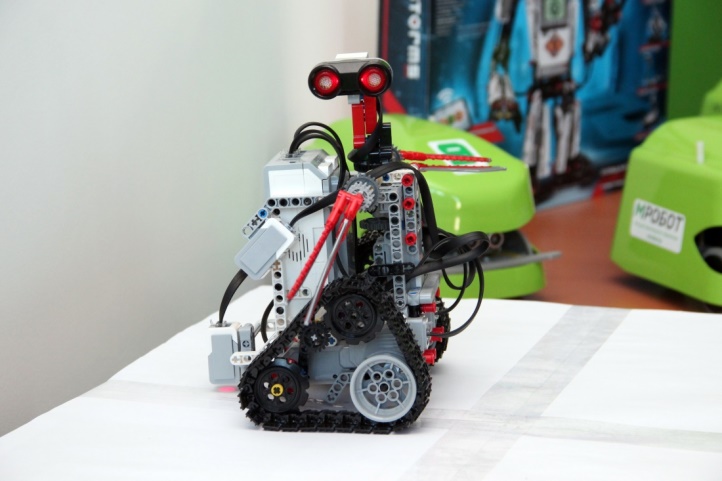 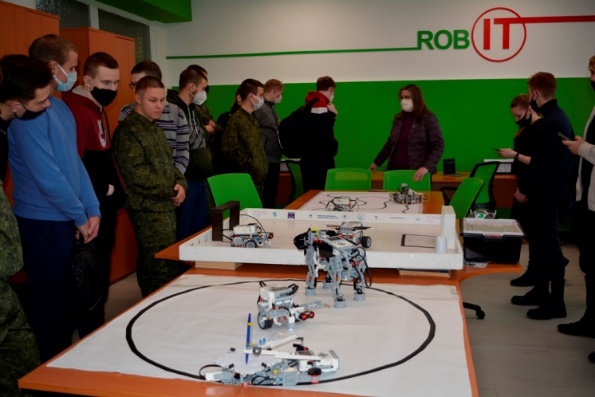 JOINT IT LABORATORIES
Laboratory of the Internet of Things and Cyber-Physical Systems in cooperation with
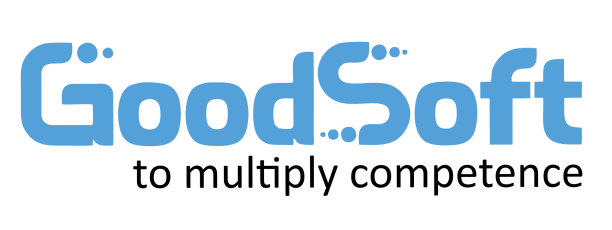 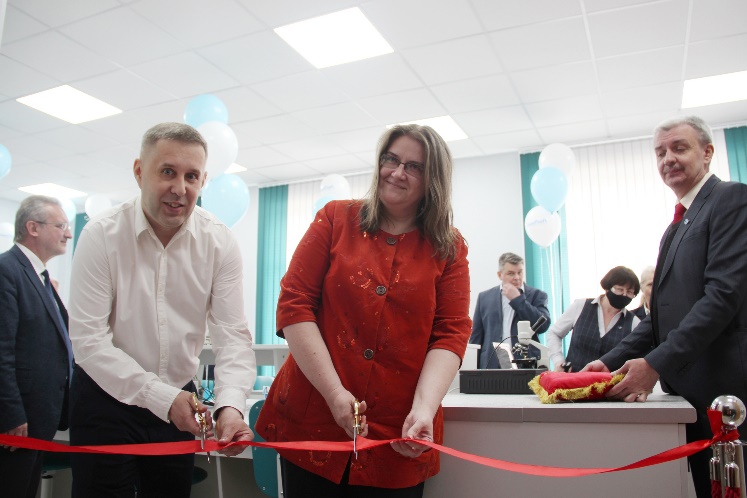 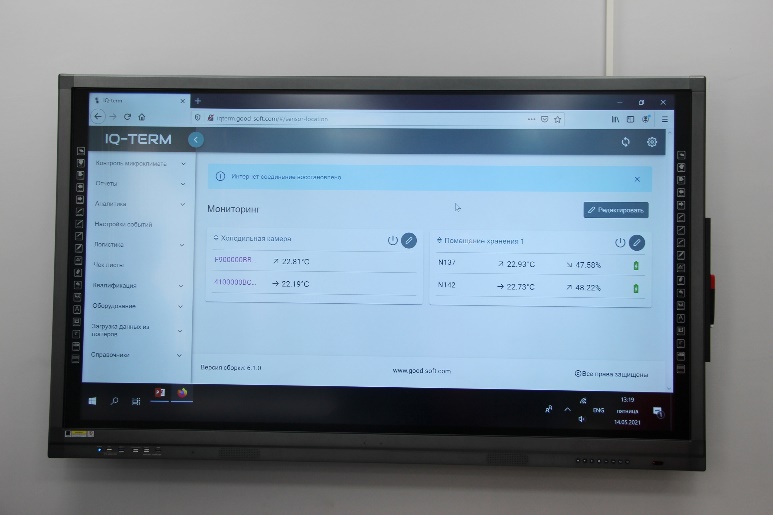 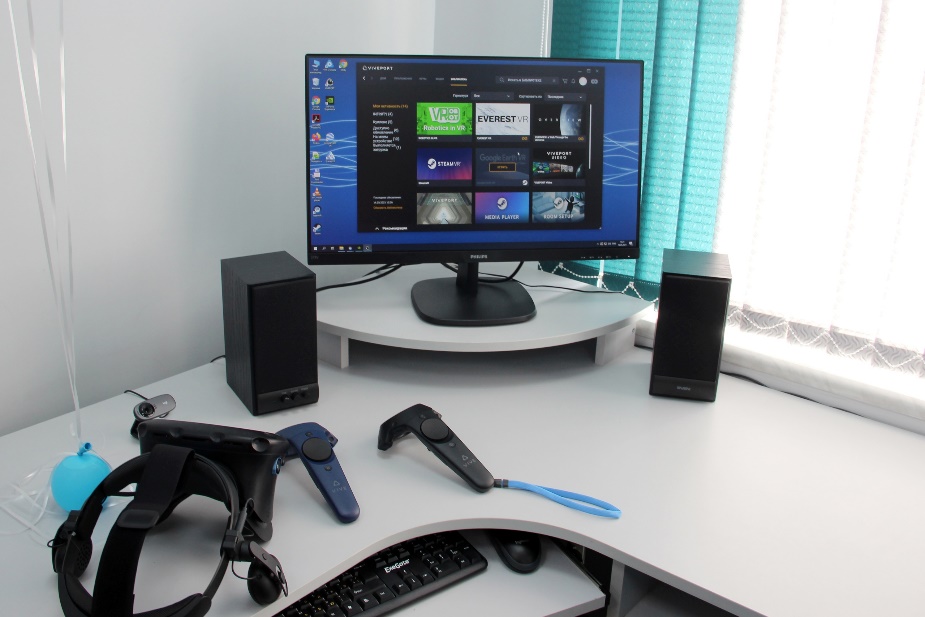 MODERN MATERIAL AND TECHNICAL BASE
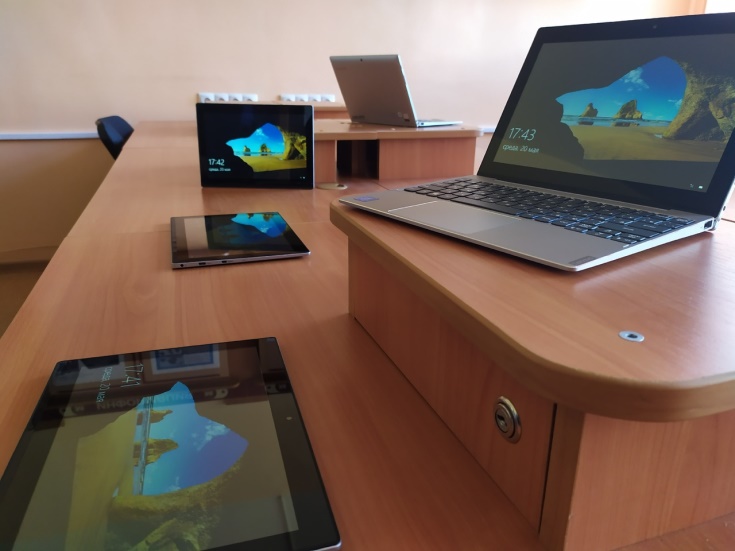 Apple Lab
Mobile device class
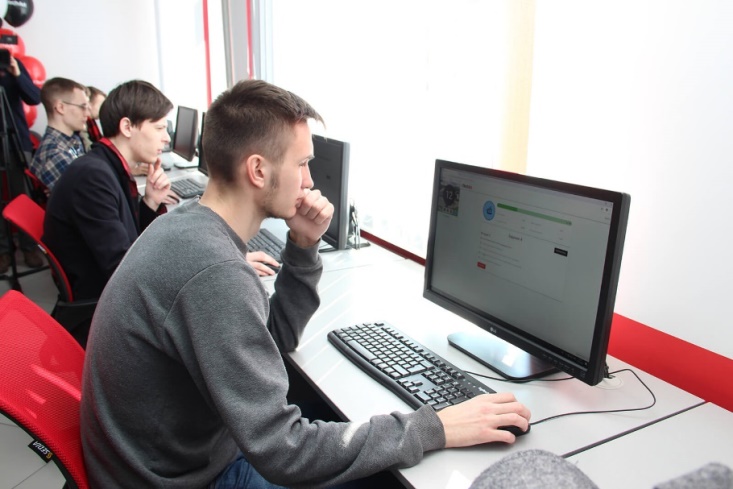 Laboratory of monoblocks with touch screens
MODERN MATERIAL AND TECHNICAL BASE
3D modeling and 3D printing laboratory
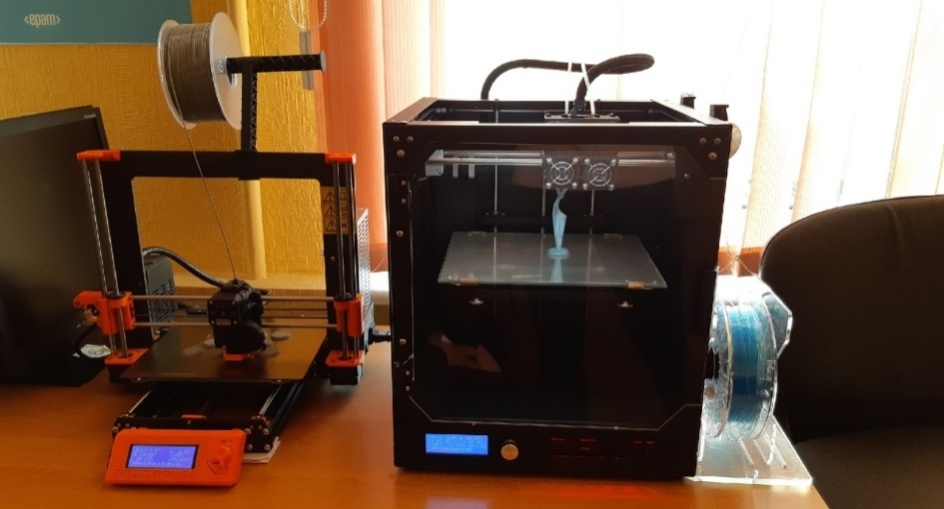 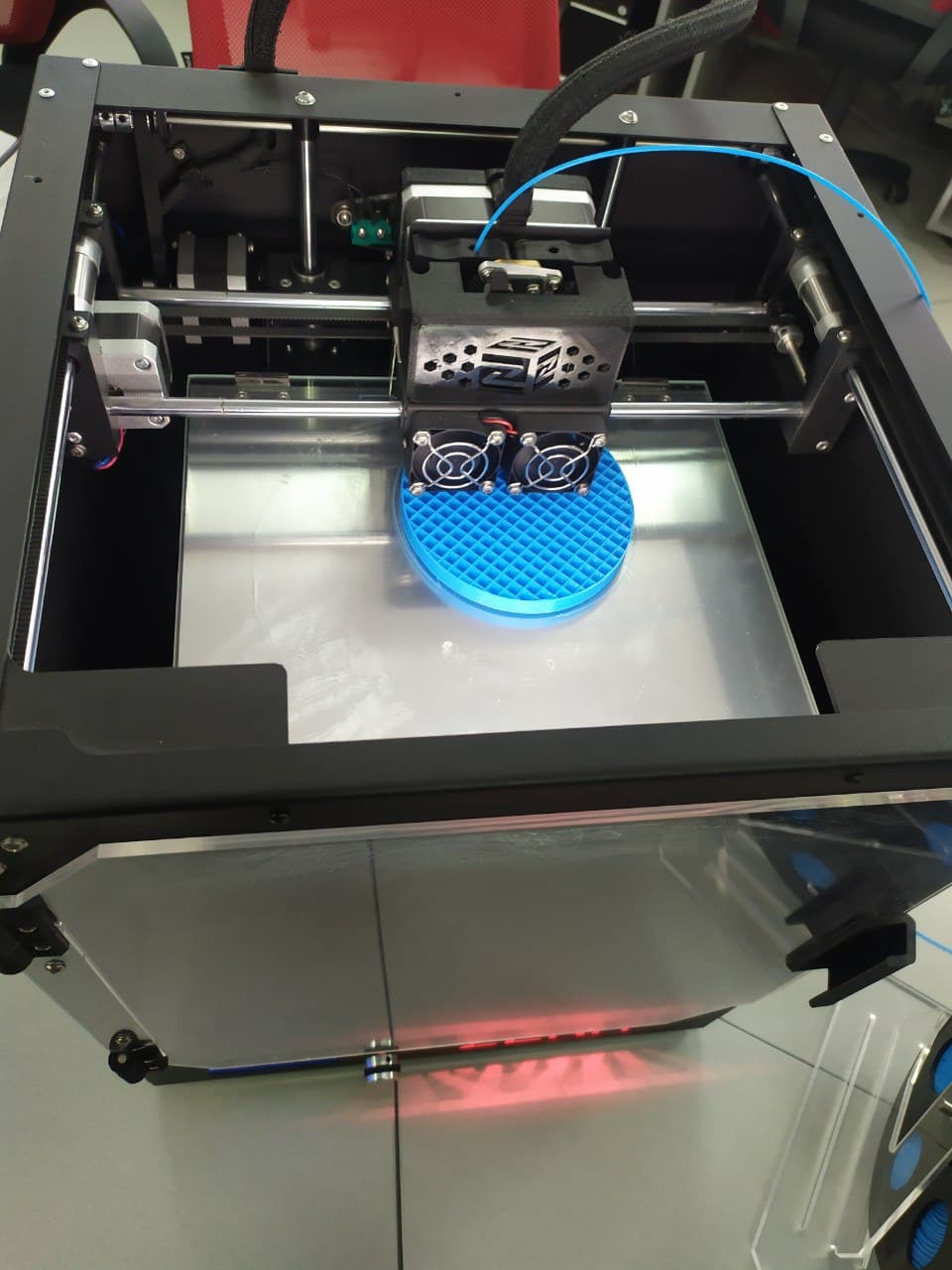 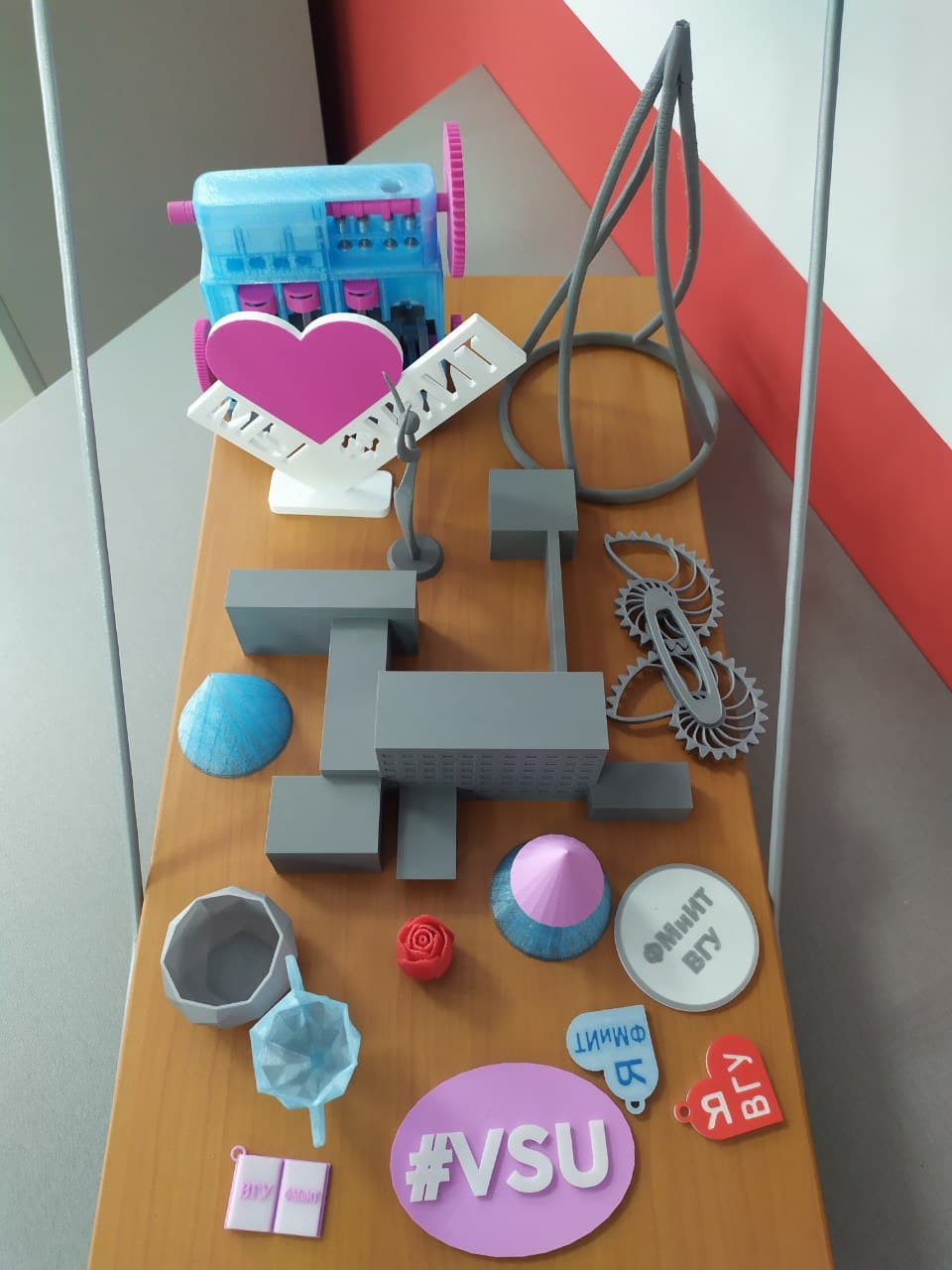 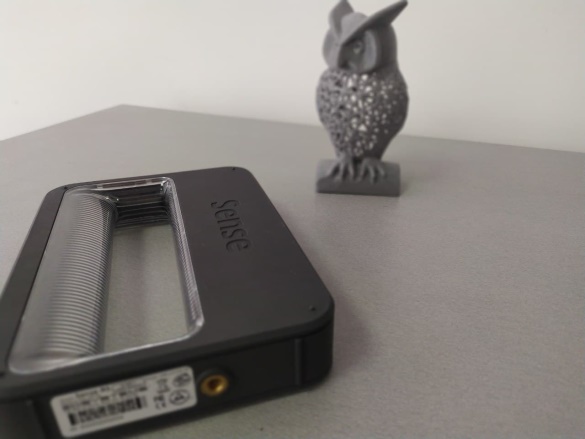 ASTRONOMIC CENTER
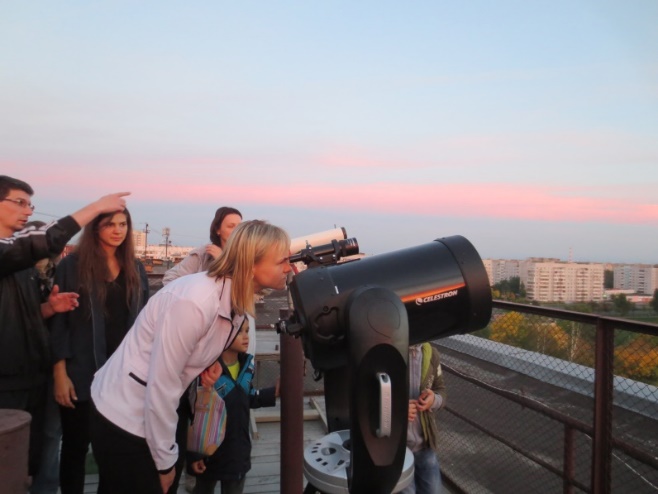 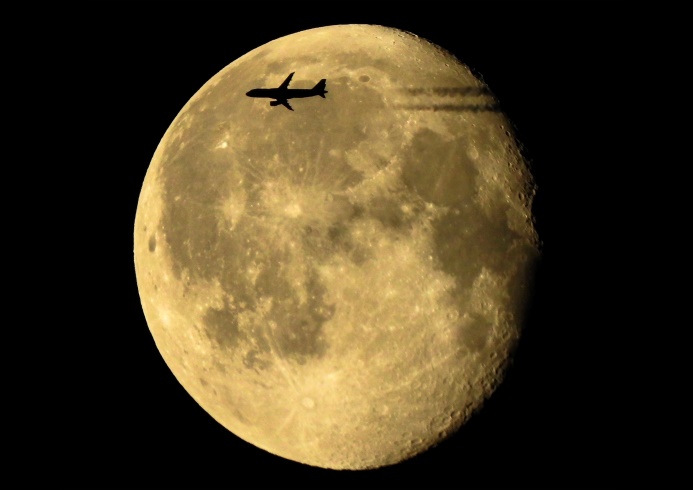 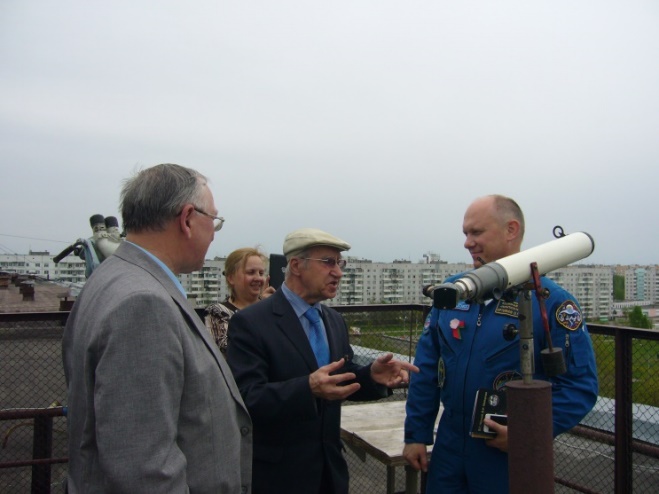 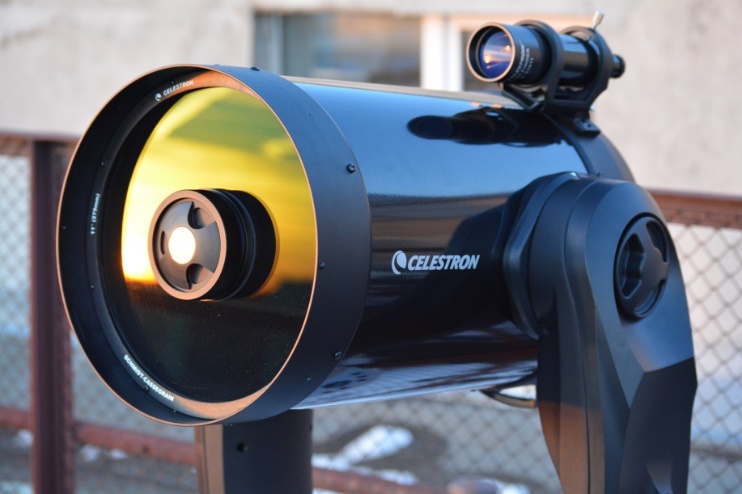 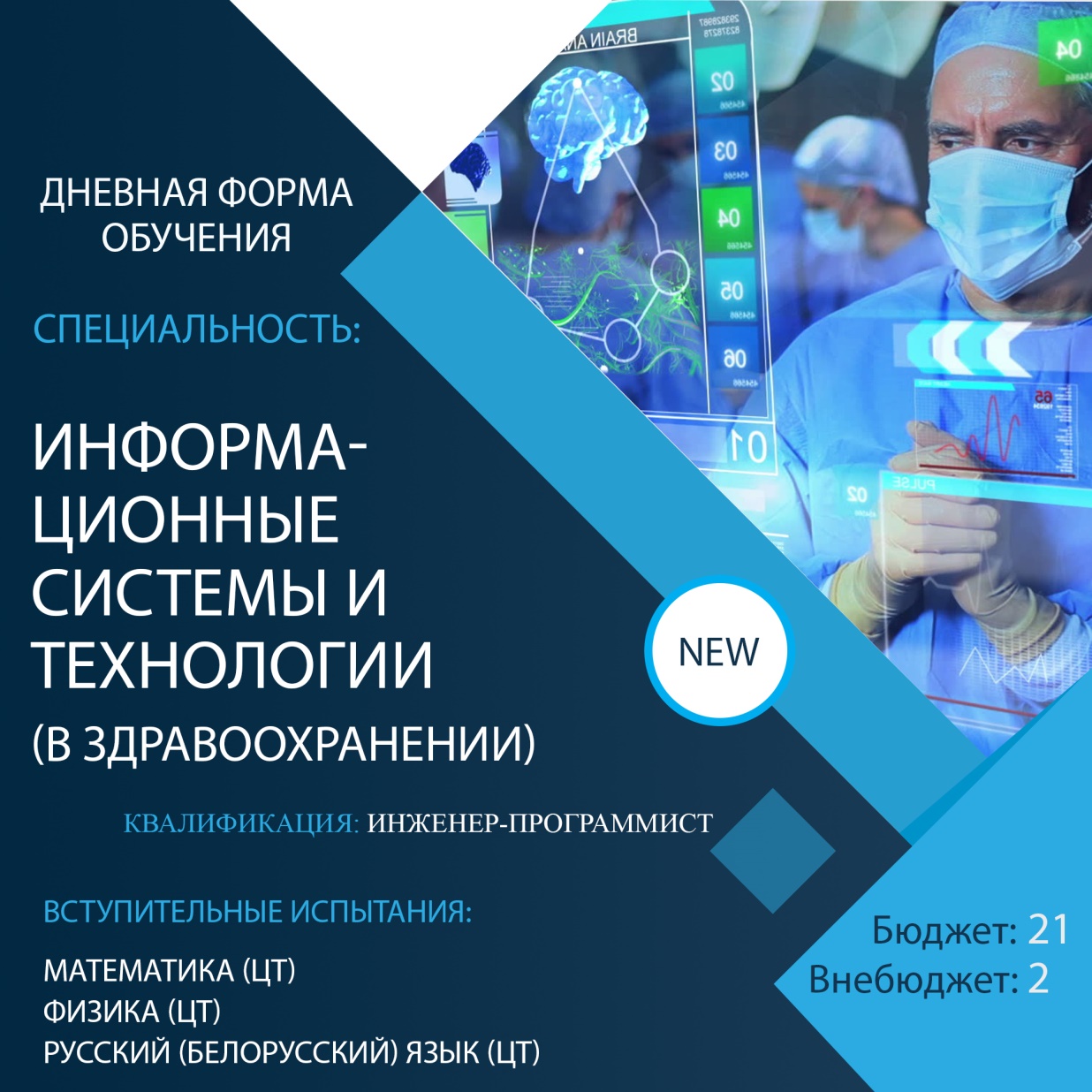 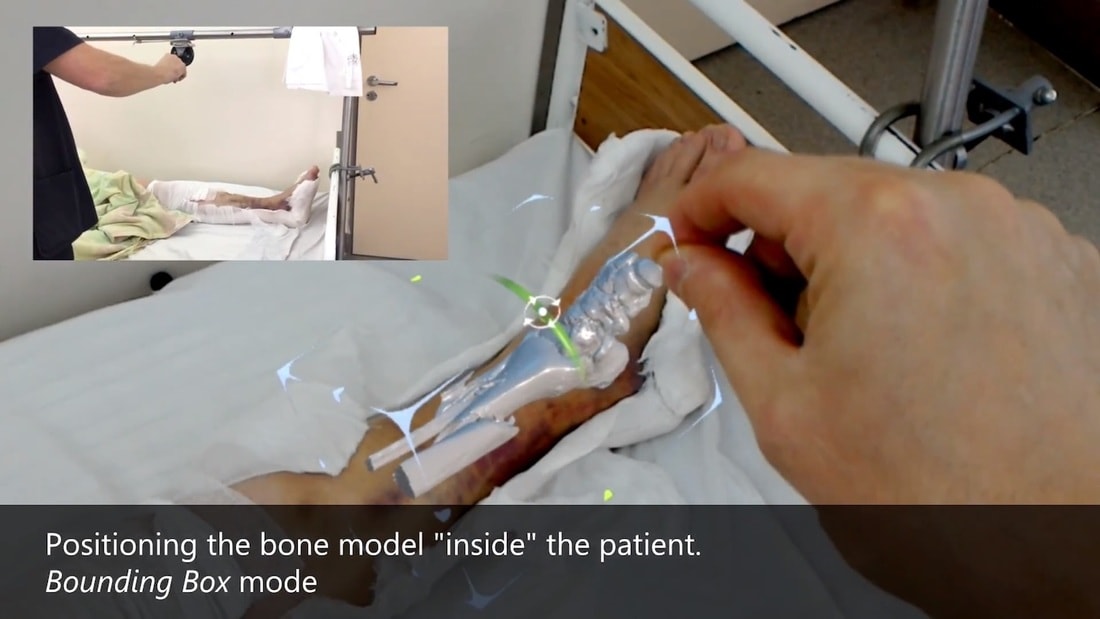 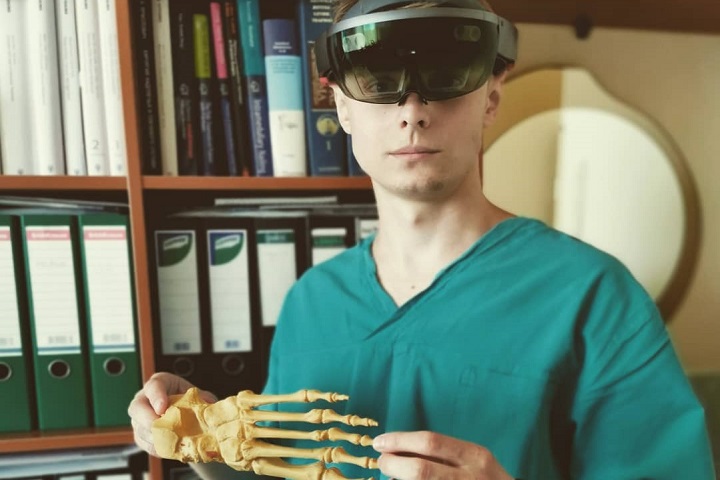 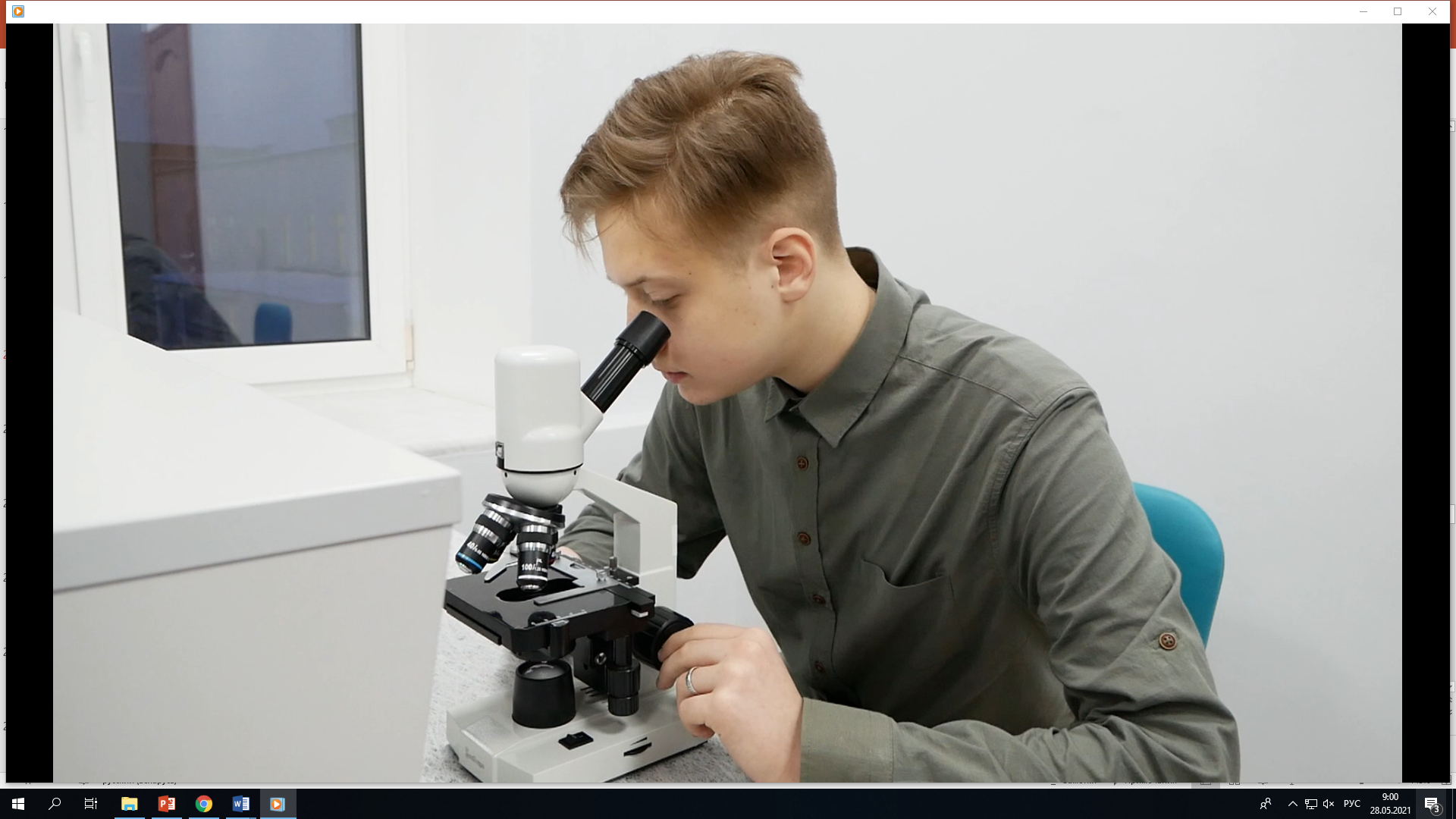 A feature of the new specialty is the training of an IT professional with knowledge of medicine. The curriculum has been developed for students that includes, in addition to IT disciplines, disciplines related to the basics of anatomy and physiology.
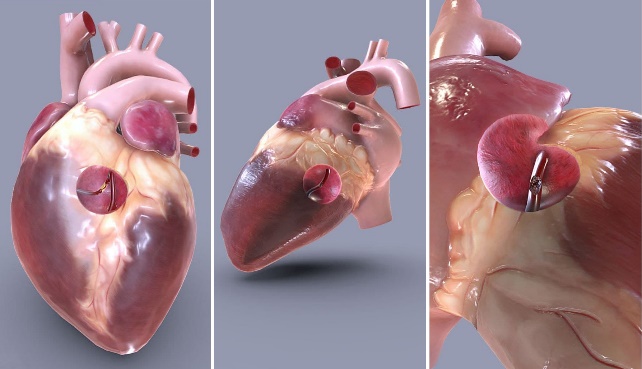 THE SPECIALTIES (THE GENERAL COMPETITION)
Positions
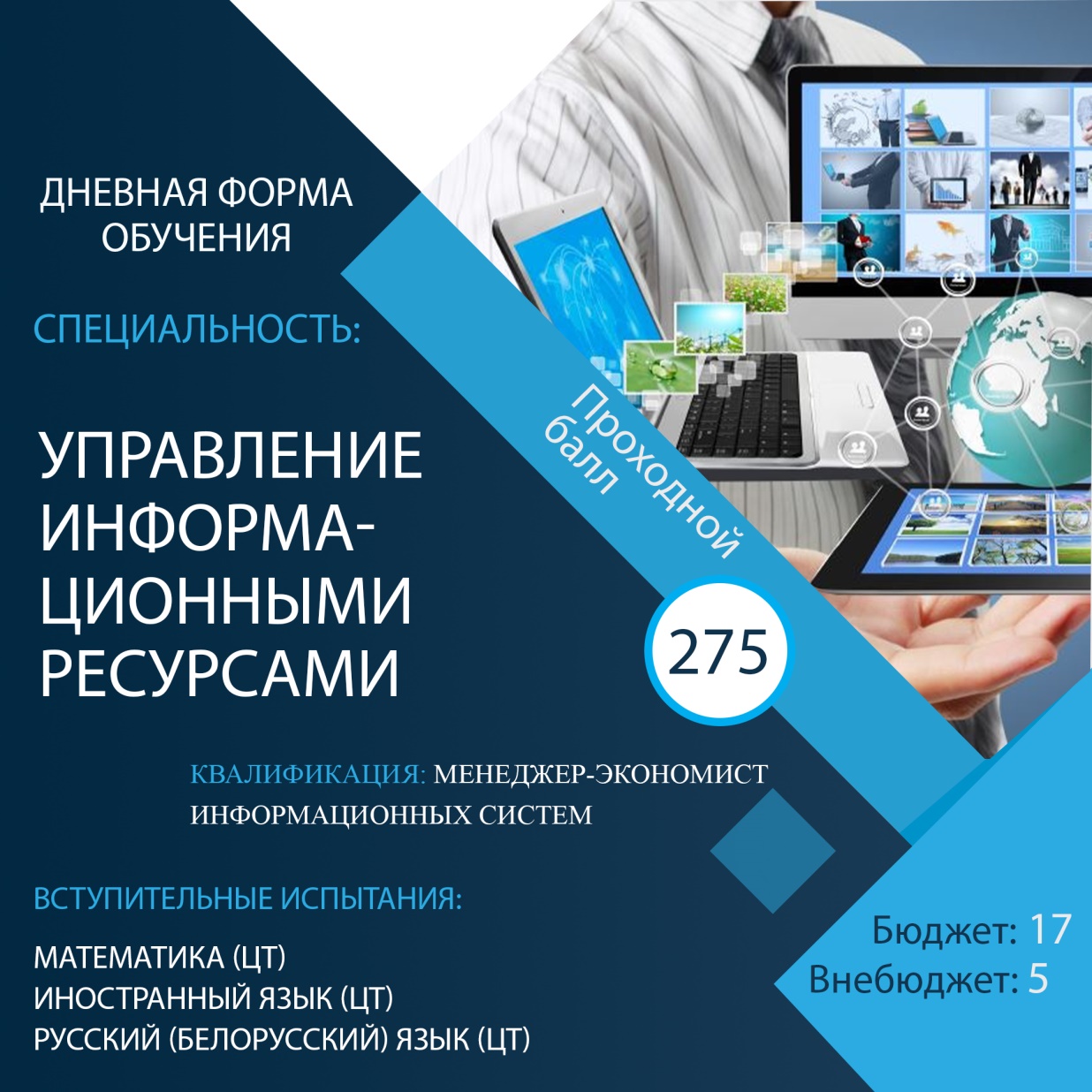 Positions
IT COMPANIES TRAINING
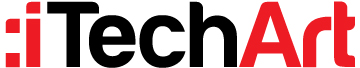 Web programming
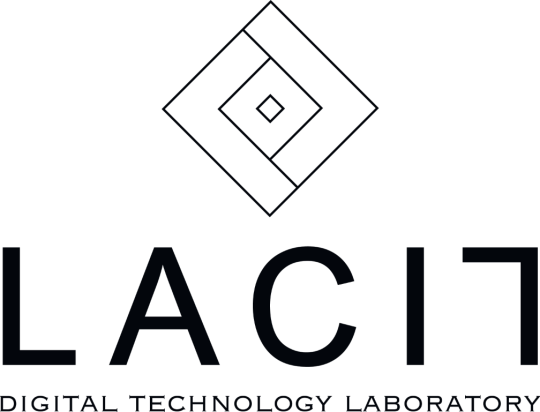 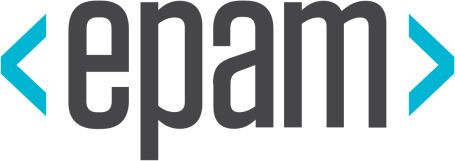 Java Courses
Artificial Intelligence
Понимать и говорить по-английски
Зарубежные стажировки преподавателей
Зарубежные стажировки
студентов
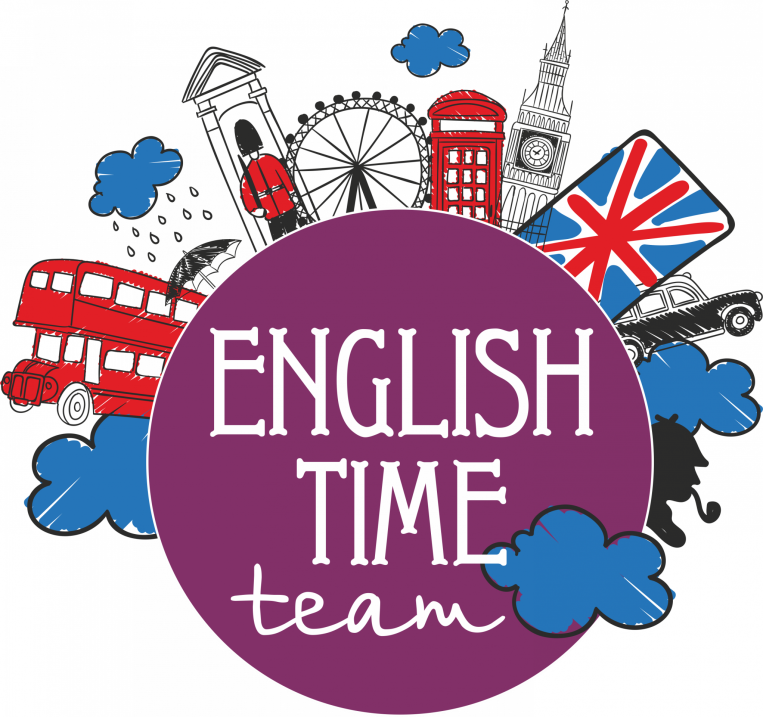 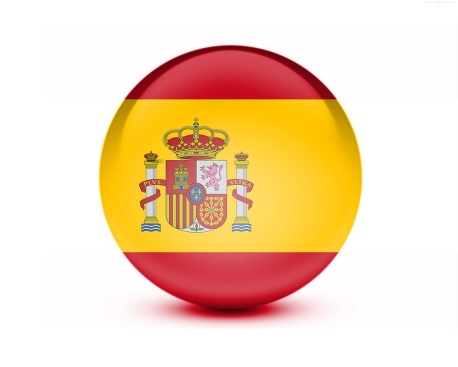 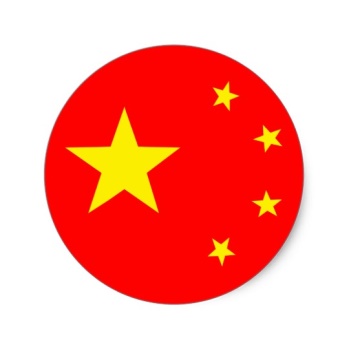 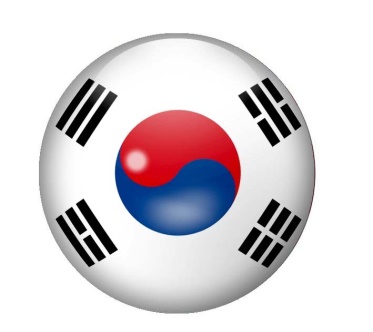 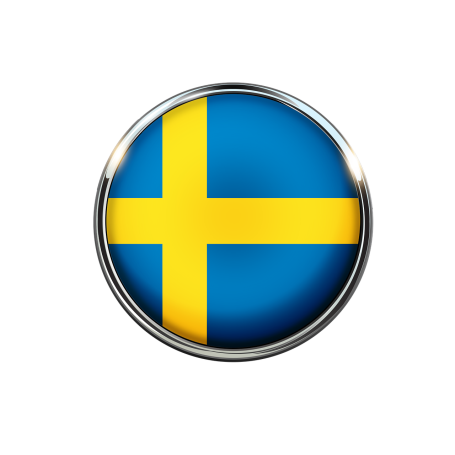 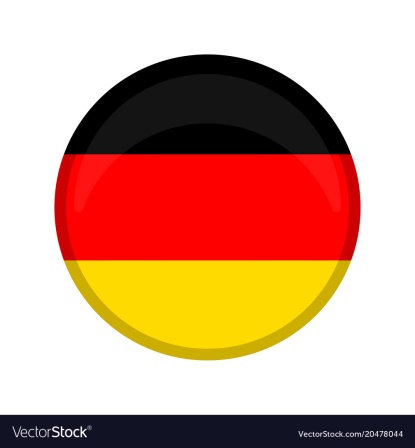 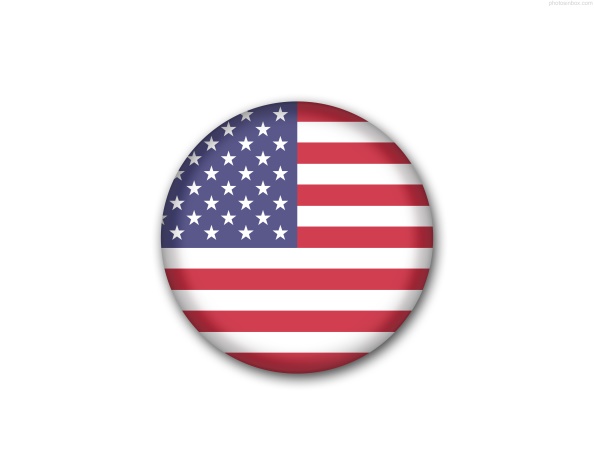 ДИСЦИПЛИНЫ НА АНГЛИЙСКОМ ЯЗЫКЕ
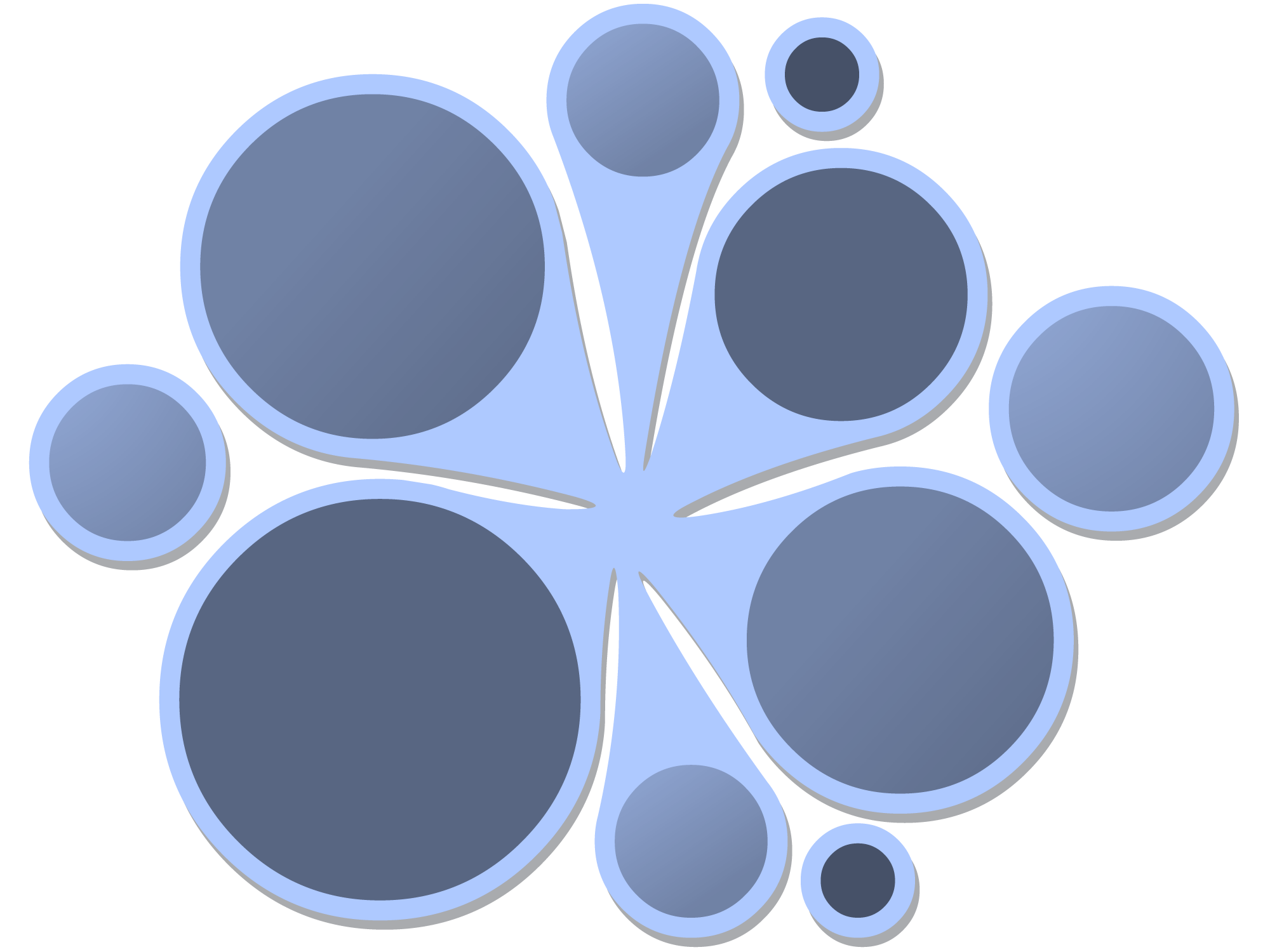 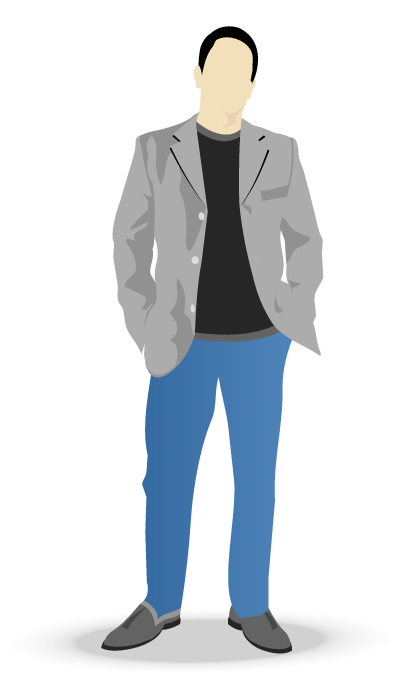 Распределенные 
и параллельные 
системы
Архитектура 
компьютеров
Технологии 
взаимодействия 
с базами данных
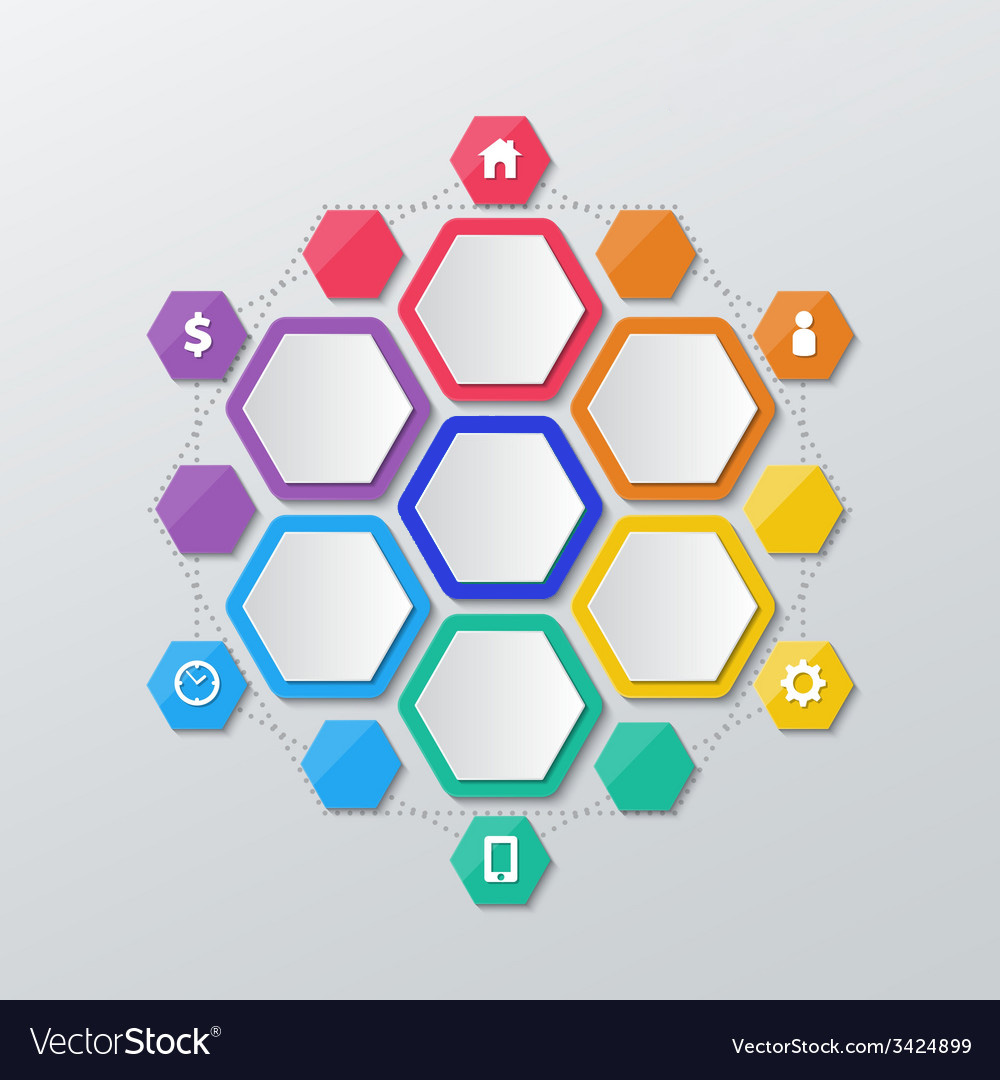 Big Data and 
data resource 
management
3D modeling and 3D printing
Internet 
of things
 and cyber-physical 
systems
DIRECTIONS OF SCIENTIFIC RESEARCH
Virtual and Augmented Reality (VR / AR)
Machine
Learning
Robotics
Успехи и достижения
"100 идей для Беларуси"
«Моделирование и проектирование лазерного гравера»
«Многофункциональная трость для пожилых и нуждающихся»
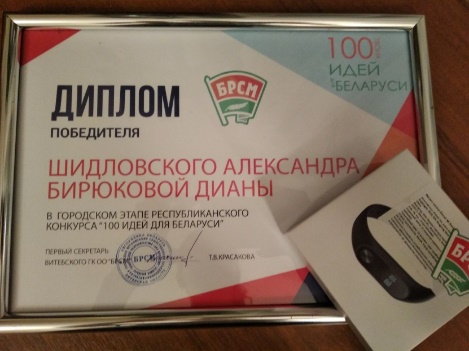 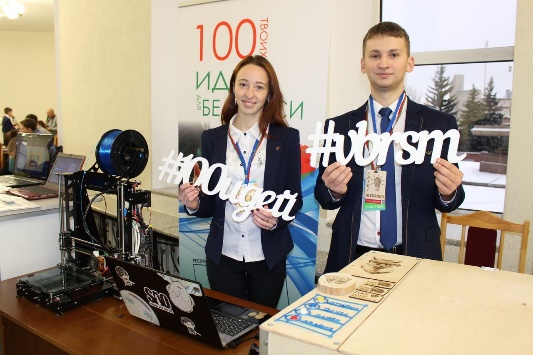 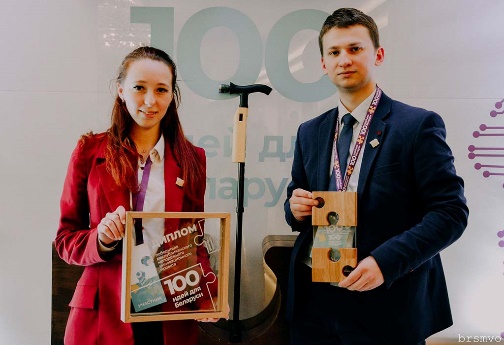 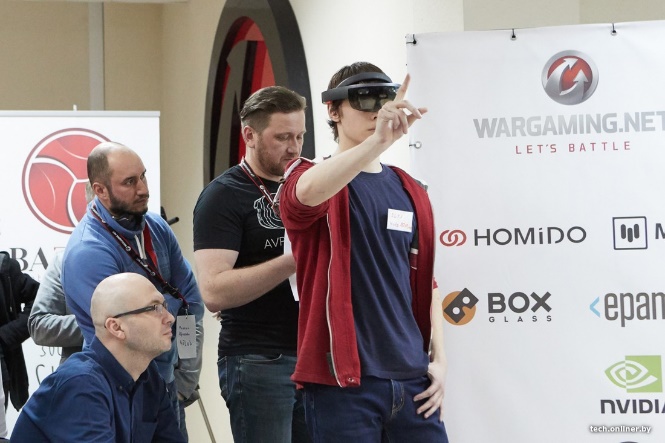 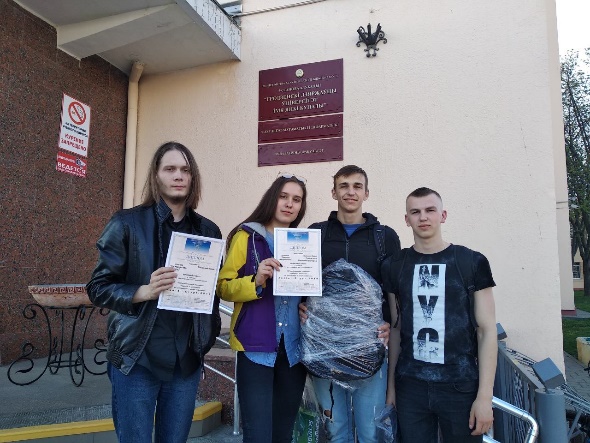 Проект "ARiadna" признан лучшим на 
Хакатоне
Республиканская олимпиада по криптографии и защите информации 2019г. – 2 и 3 места
Успехи и достижения
“Разработка мобильных приложений”“IT – Планета”
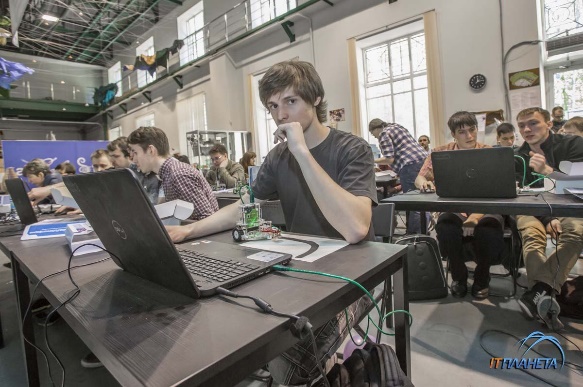 Андрей Храмцов
Создал приложение Studenthelper – помощник для учащехся, который имеет функции создания расписания, документов, текстовых и фотоматериалов, за что получил диплом 2 степени.
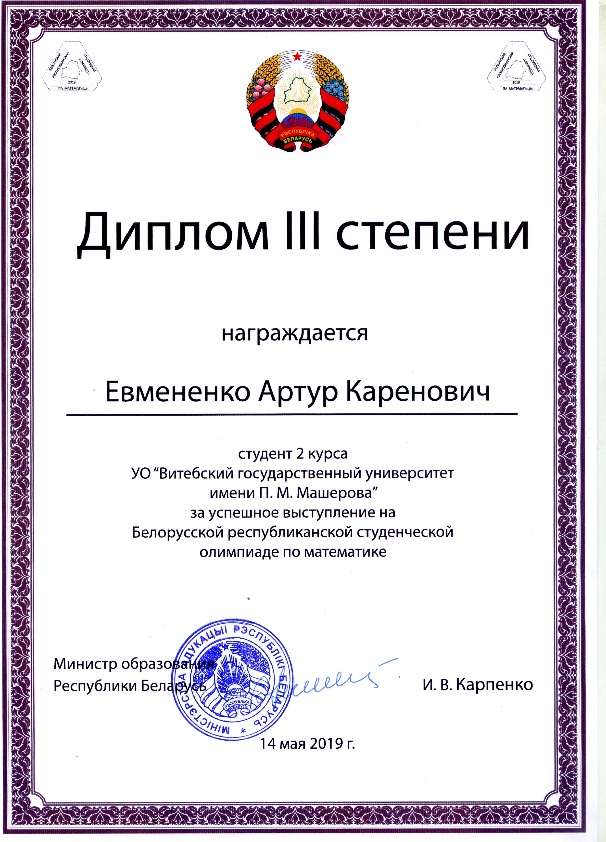 Республиканская олимпиада по математике среди студентов ВУЗов Республики
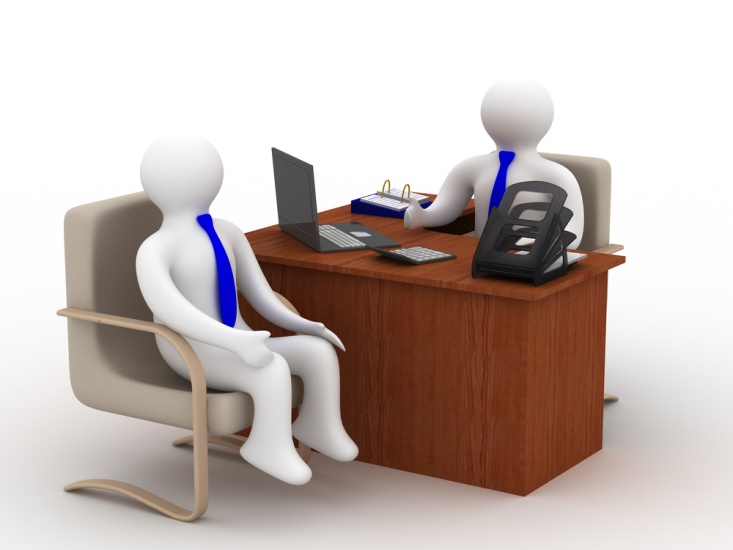 Дополнительный заработок во время обучения
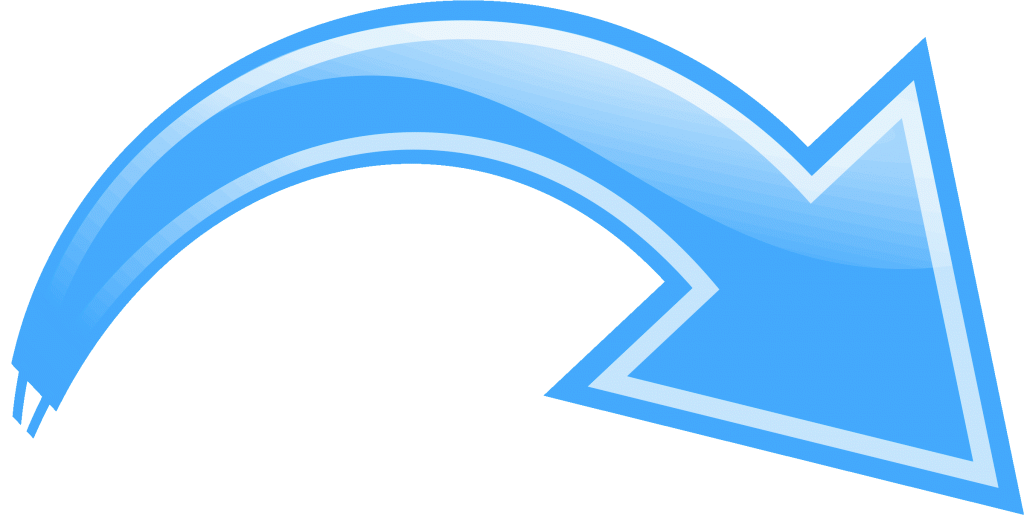 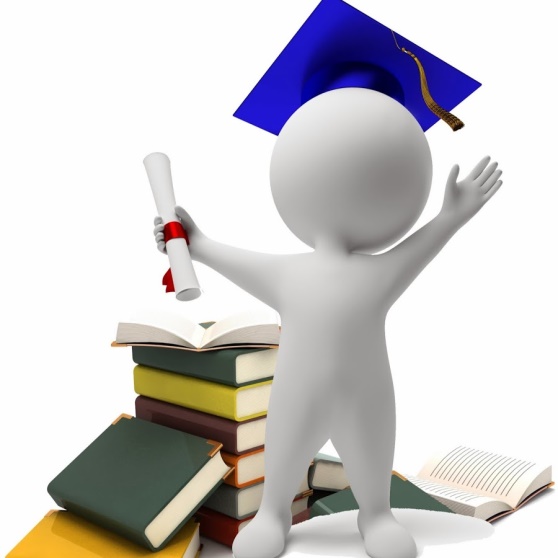 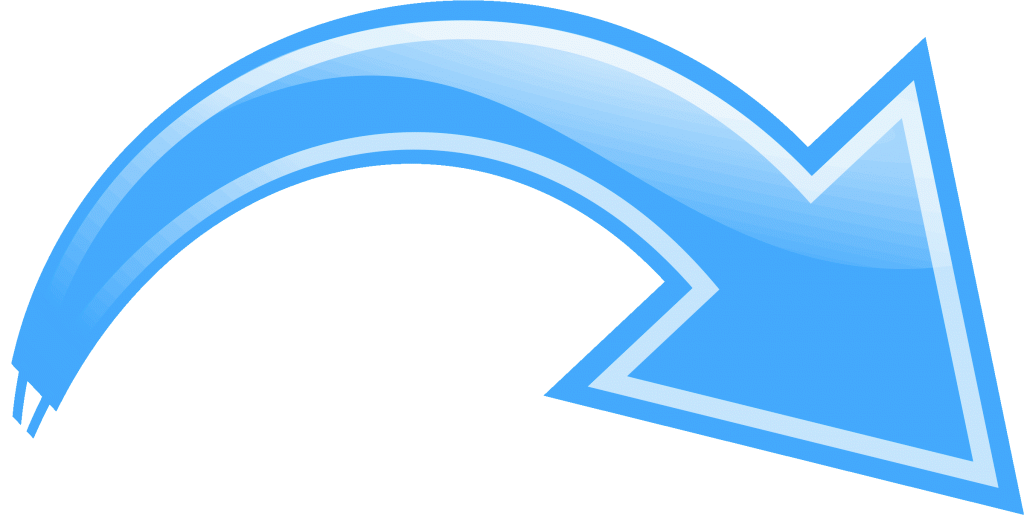 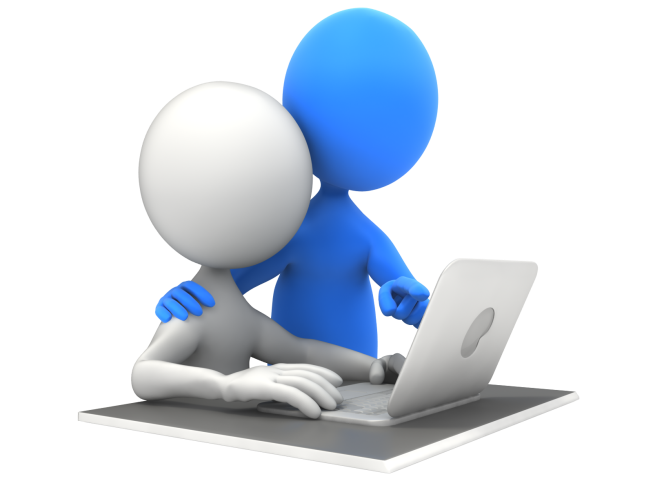 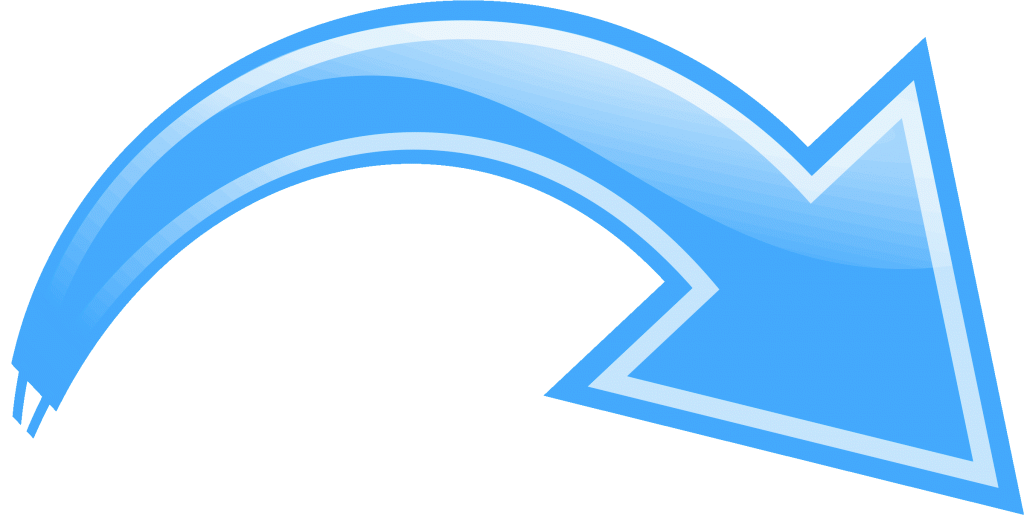 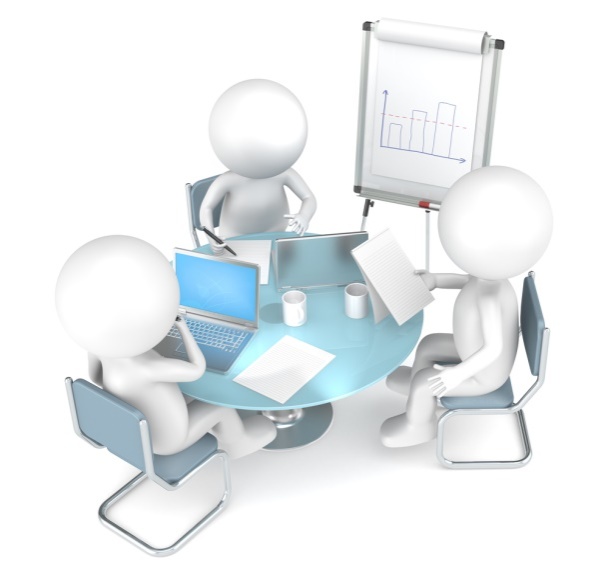 ЯРМАРКА ВАКАНСИЙ
IT-компании приходят в ВГУ, чтобы рассказать о своих вакансиях и требованиях, предъявляемых к кандидатам
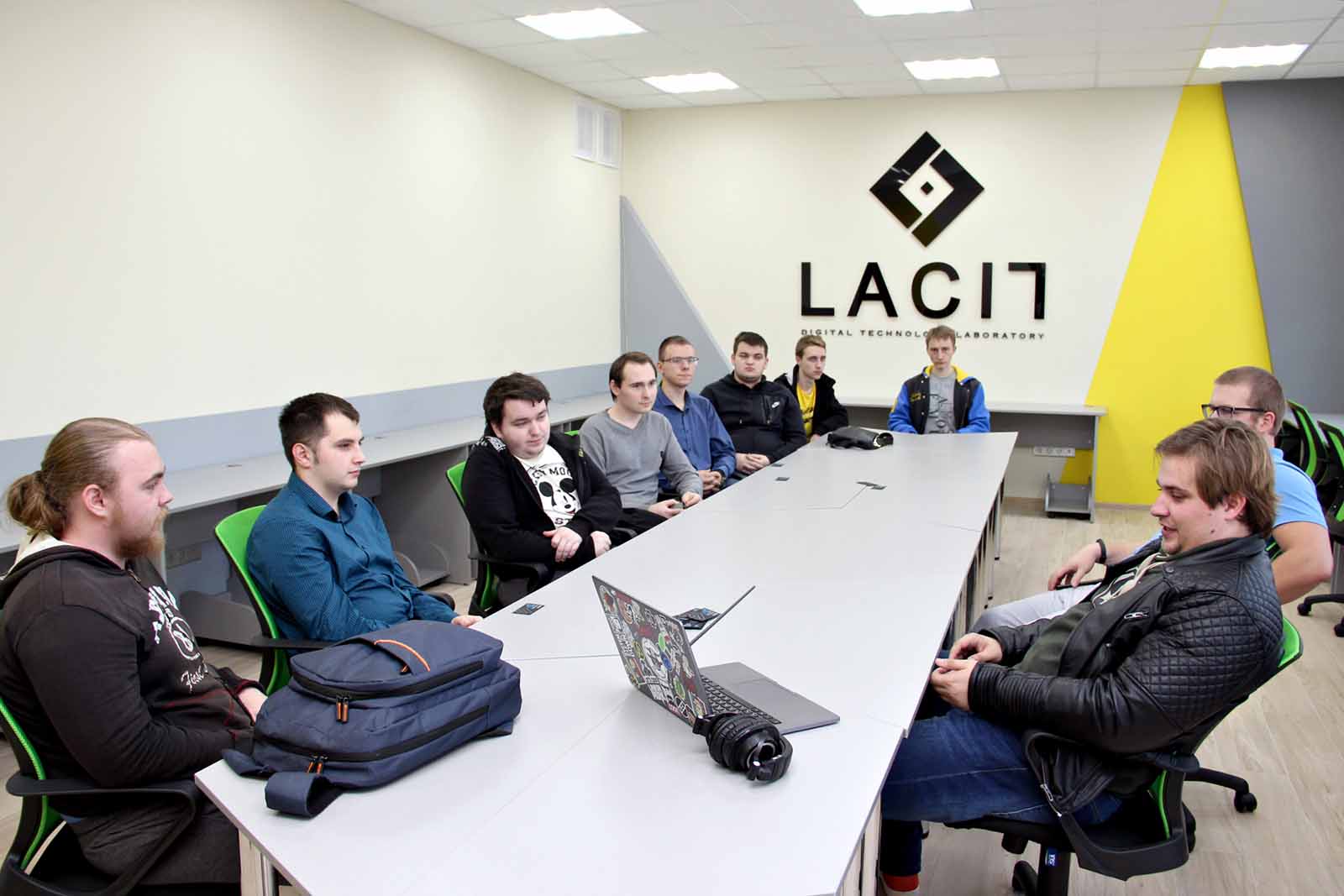 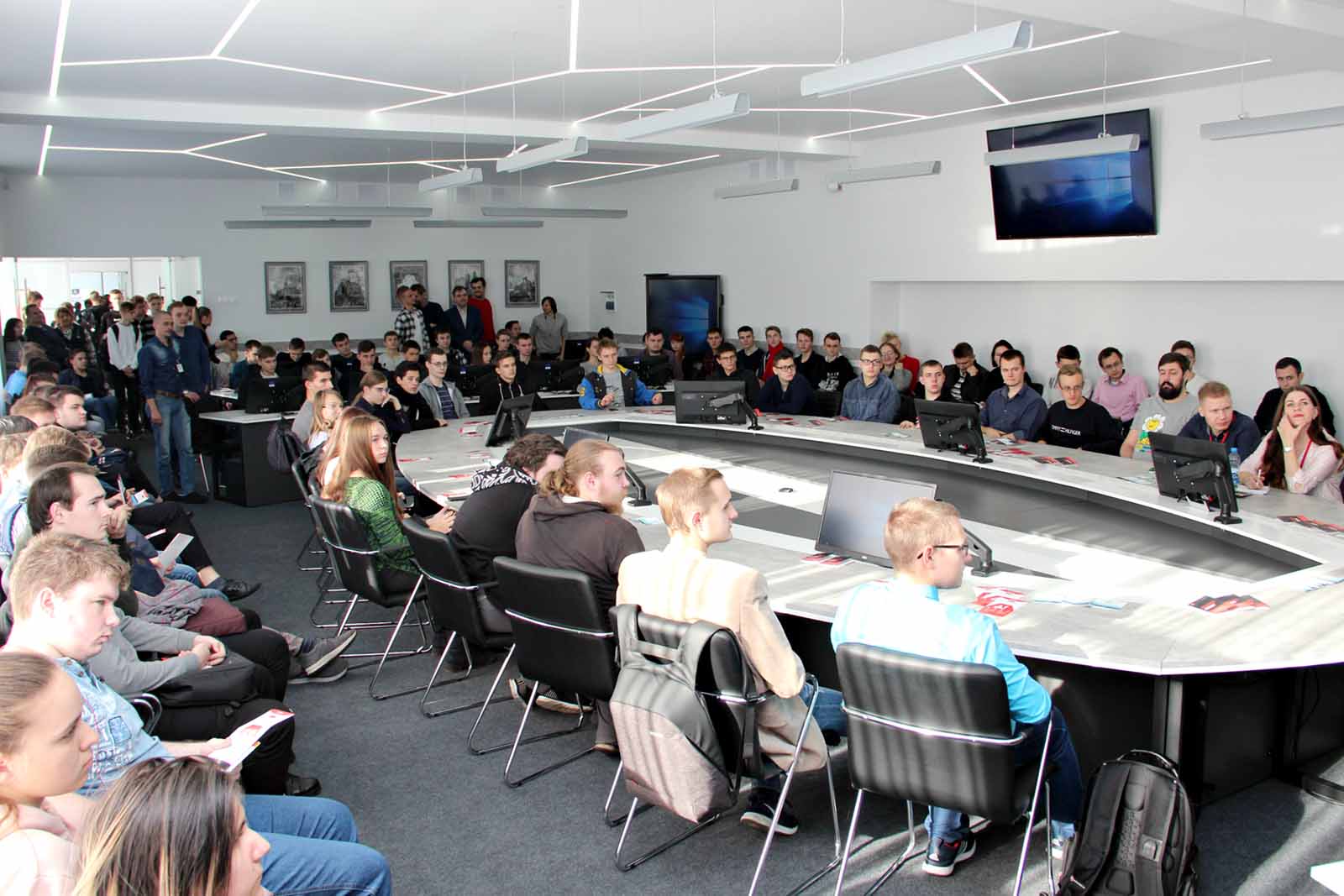 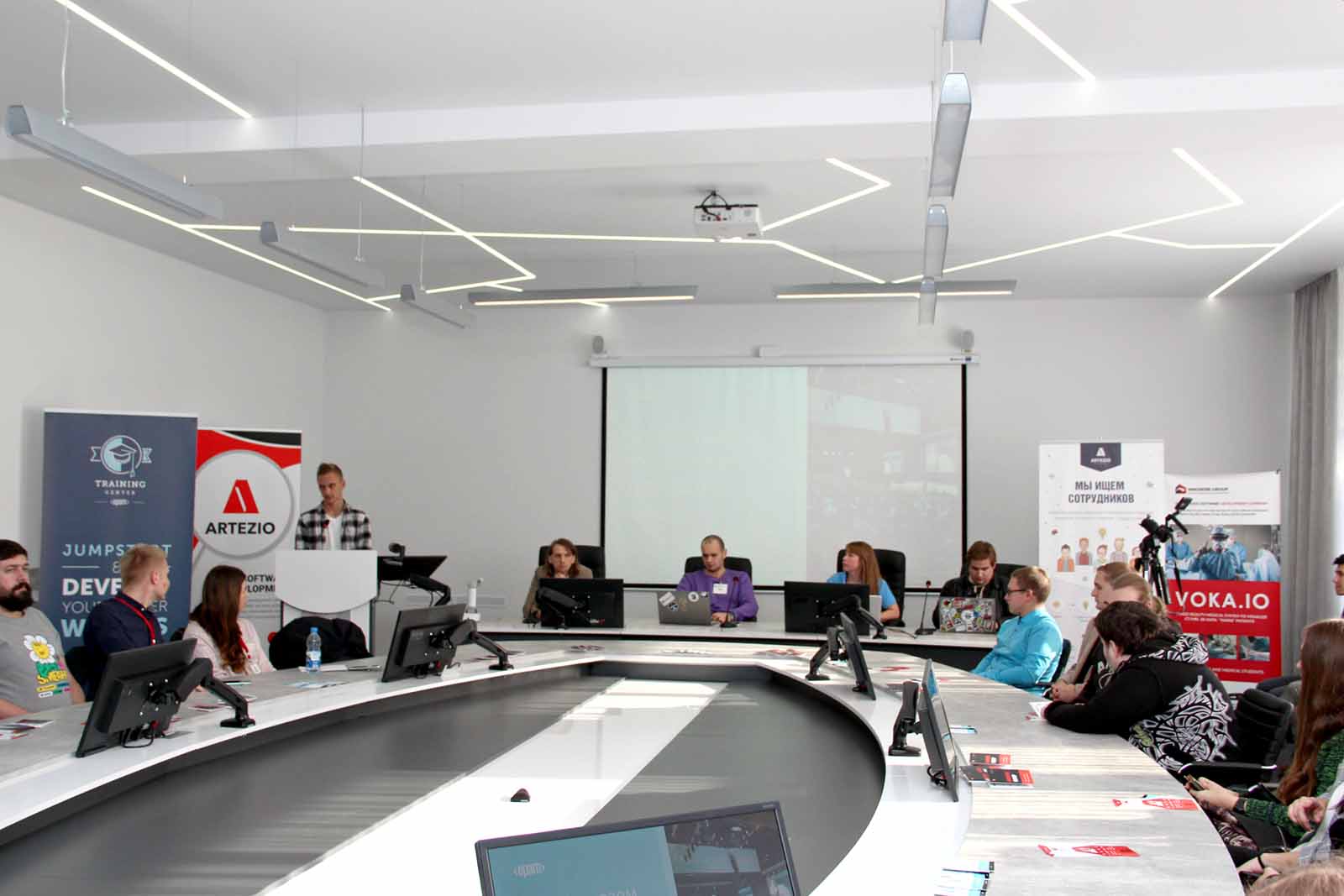 РАСПРЕДЕЛЕНИЕ
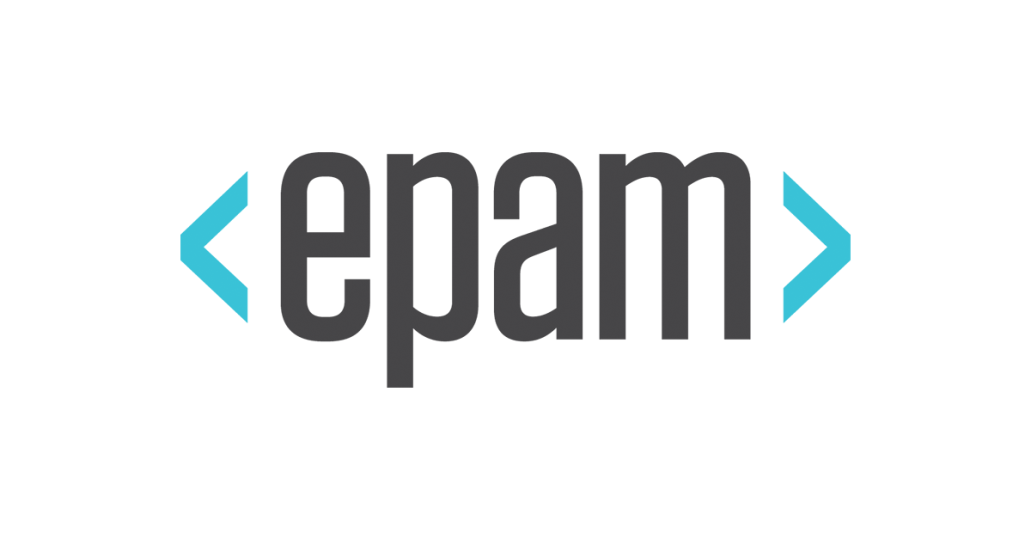 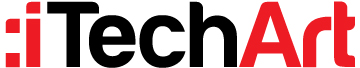 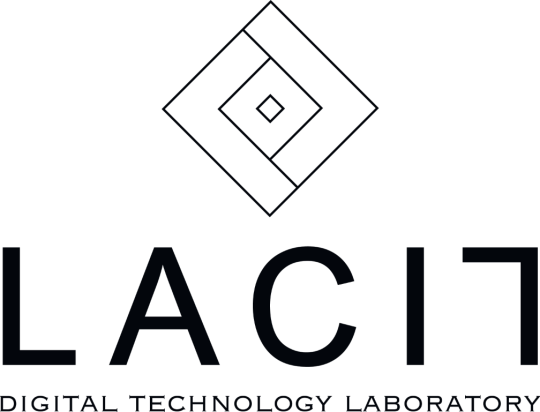 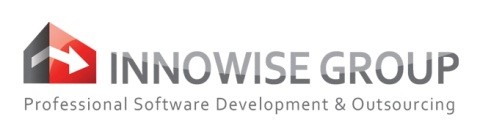 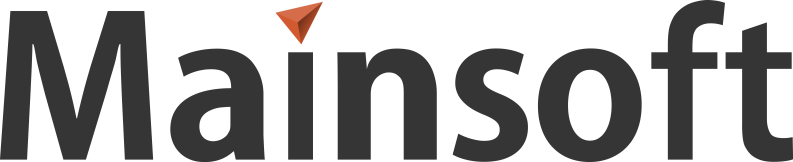 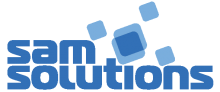 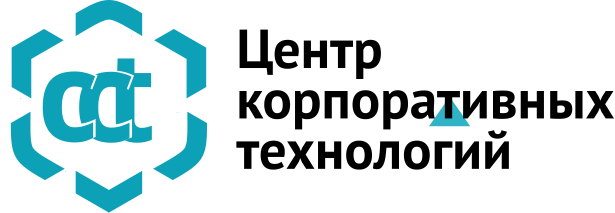 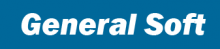 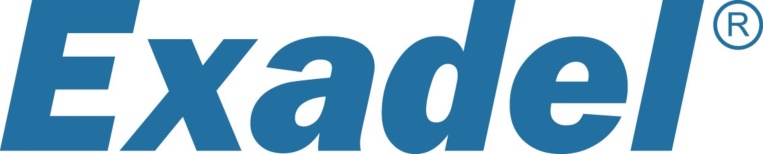 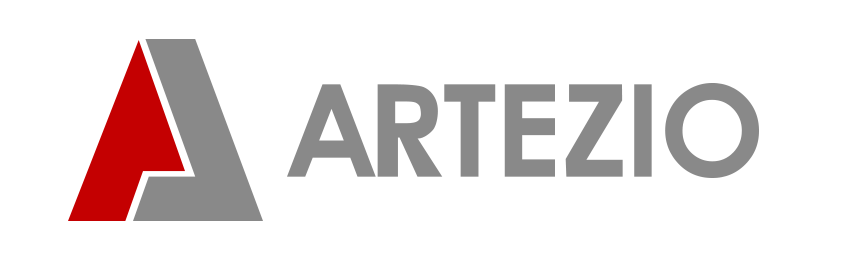 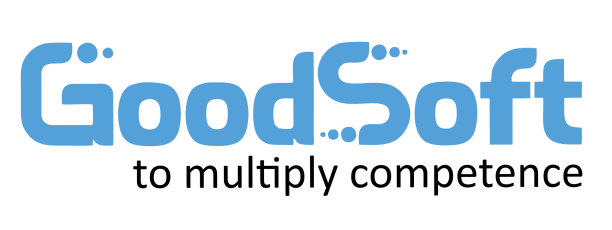 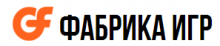 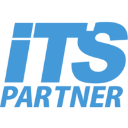 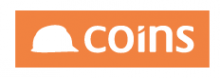 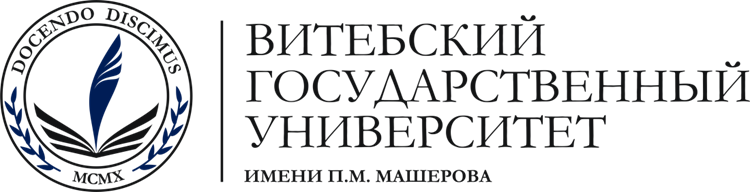 The Faculty of Mathematics and Information Technologies
http://vsu.by
   TVU.VSU
   ТВУ
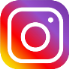 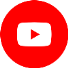 ХОЧЕШЬ РАБОТАТЬ В IT?
г. Витебск, пр-т Московский, 33, каб. 316
  Тел.: (80212) 37-58-36, (+37533) 317-95-02
  E-mail: mf@vsu.by 
  Веб-сайт: fmiit.vsu.by
  ВК: https://vk.com/mf_vsu
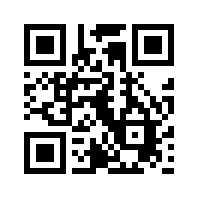 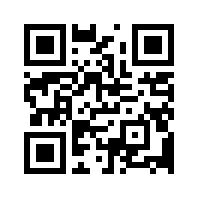 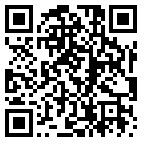 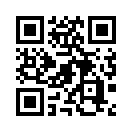 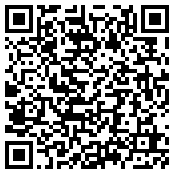 VK.COM              FMIIT.VSU.BY         TELEGRAM           VIBER         INSTAGRAM
ПОСТУПАЙ ПРАВИЛЬНО!
СТОИМОСТЬ ОБУЧЕНИЯ